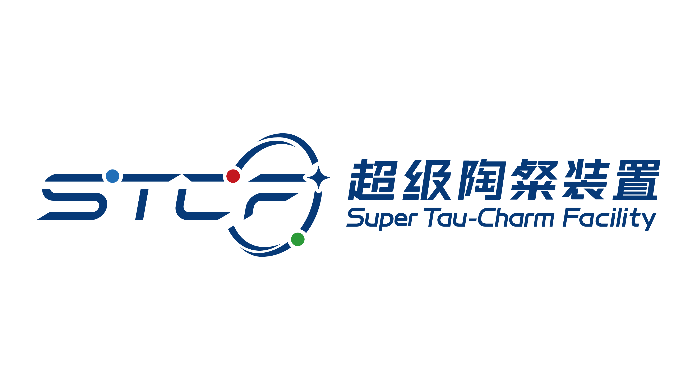 真空系统进展汇报
孙坤
2025年4月23日
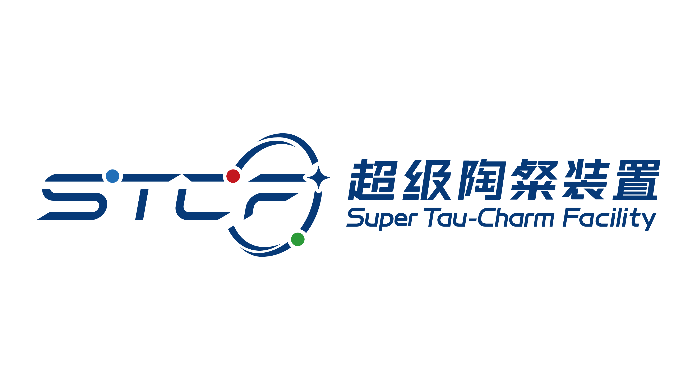 STCF
STCF与SuperKEKB设计参数对比
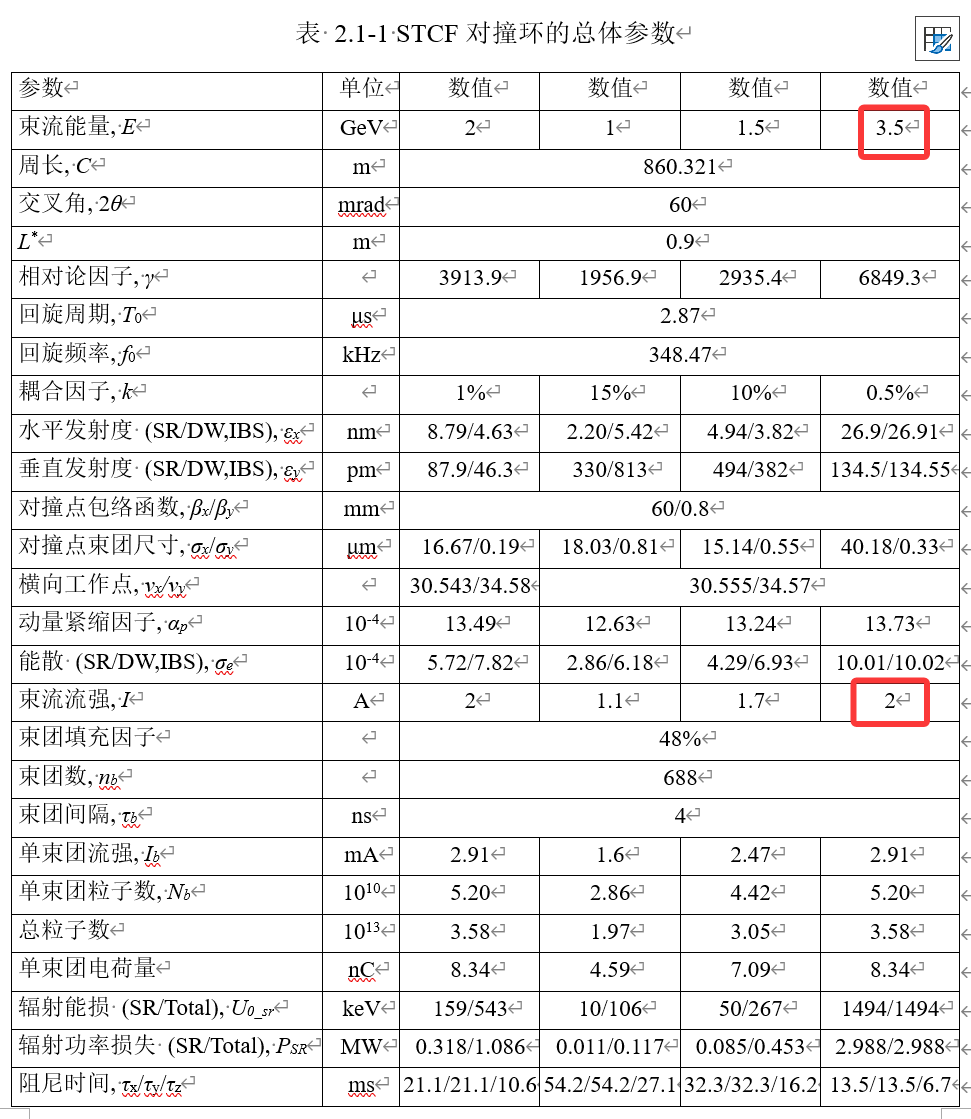 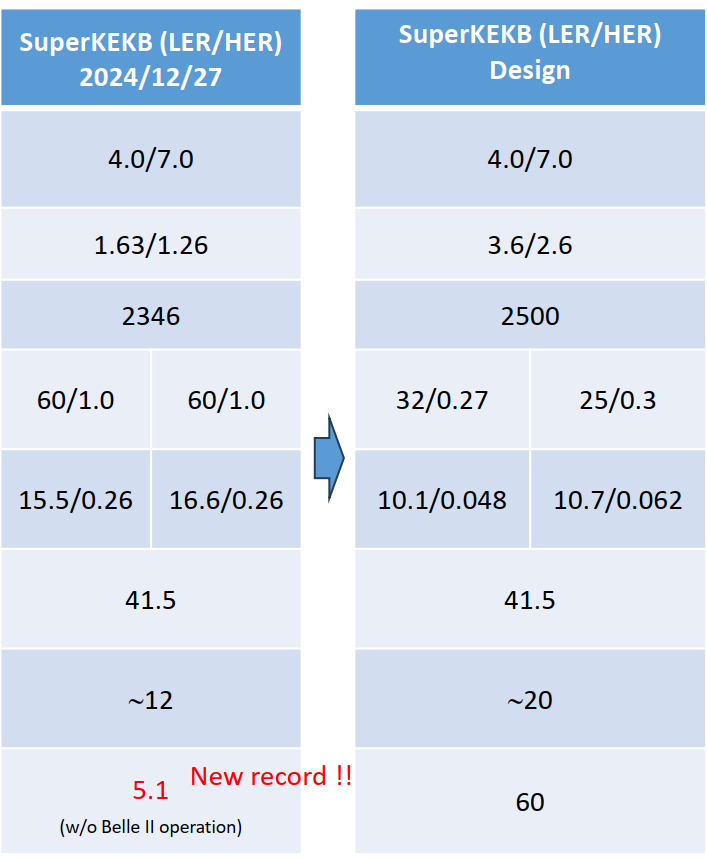 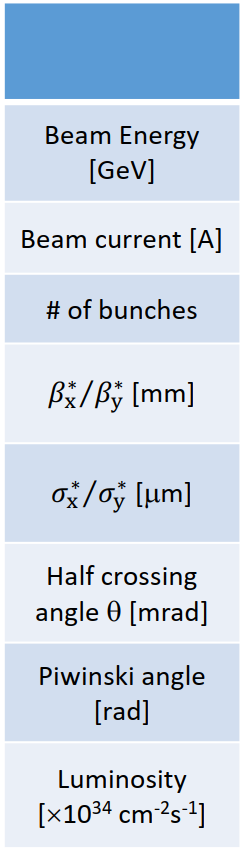 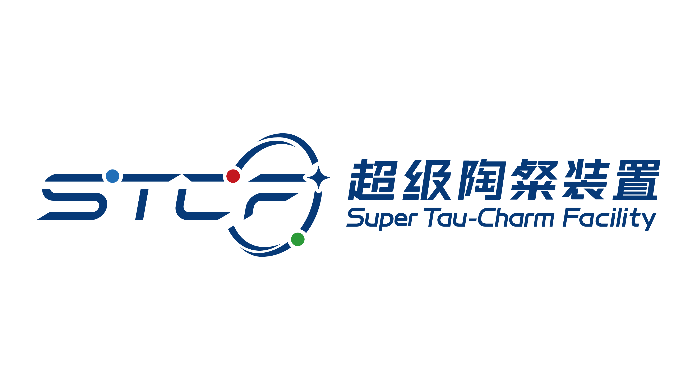 STCF
对撞环真空室结构和材料
对撞环真空室的主要结构：
SuperKEKBLER
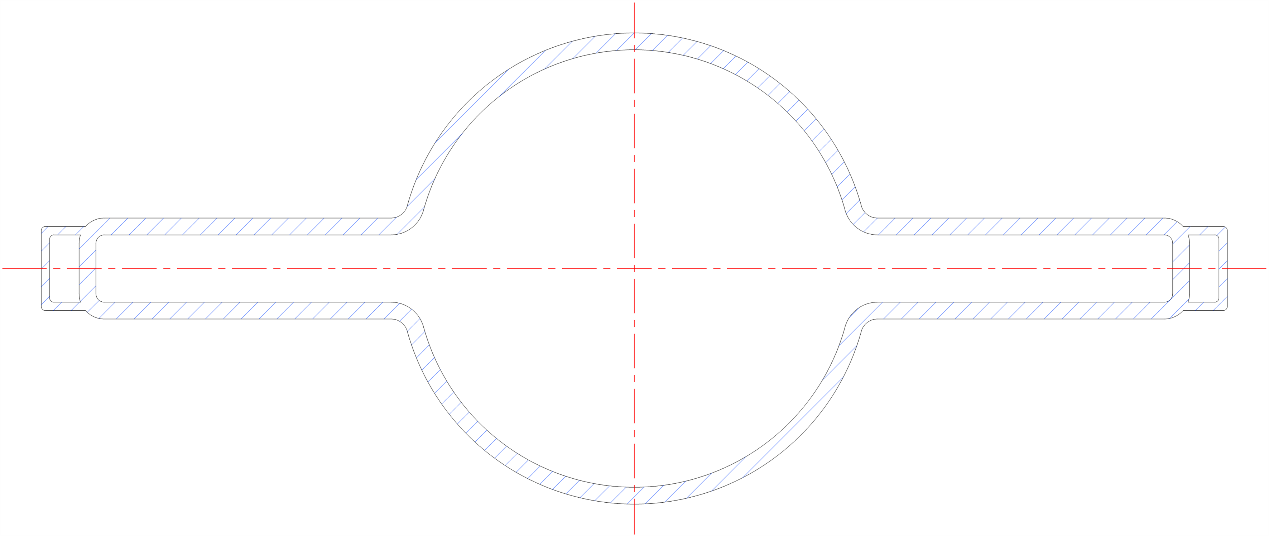 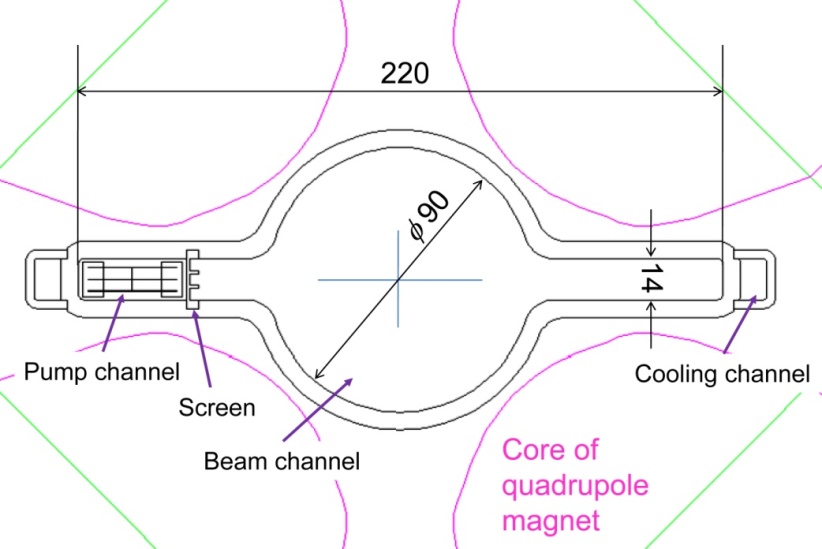 220
正电子环真空室截面图
14
90
拟采用采用带左右对称的双侧室结构；
一边用于吸收同步光，另一边用于抽气；
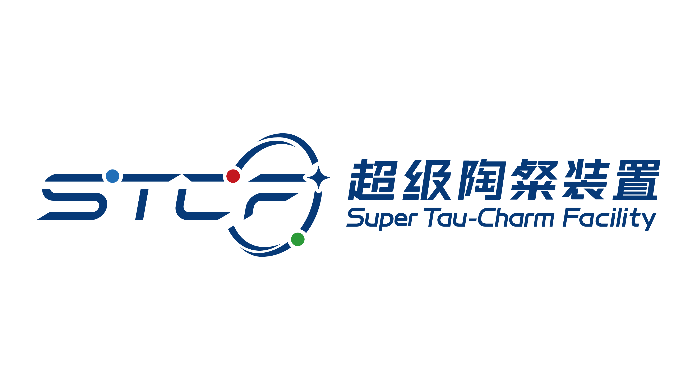 STCF
对撞环真空室结构和材料
对撞环真空室的主要结构：
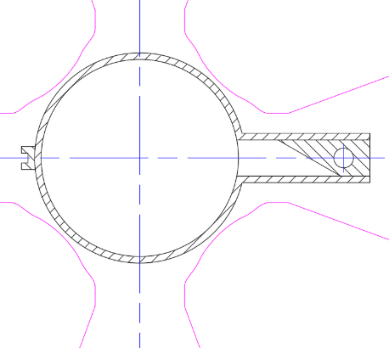 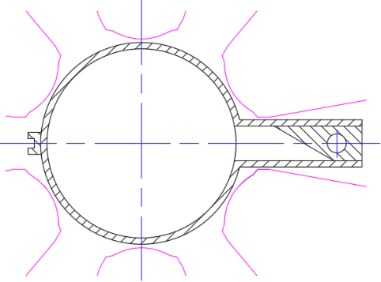 （b）六级磁透镜
（a）四级磁透镜
电子环真空室截面图
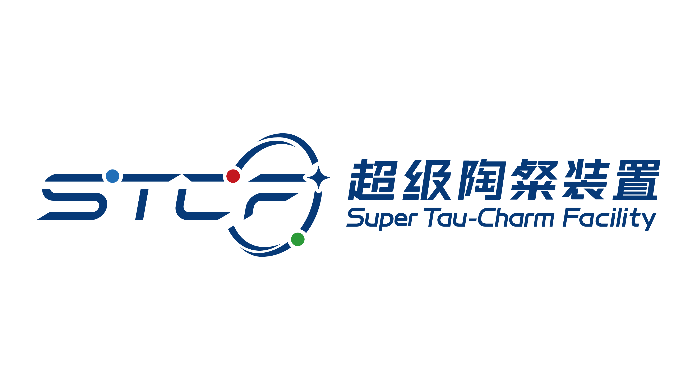 STCF
对撞环真空室结构和材料
常用金属材料的特性对比：
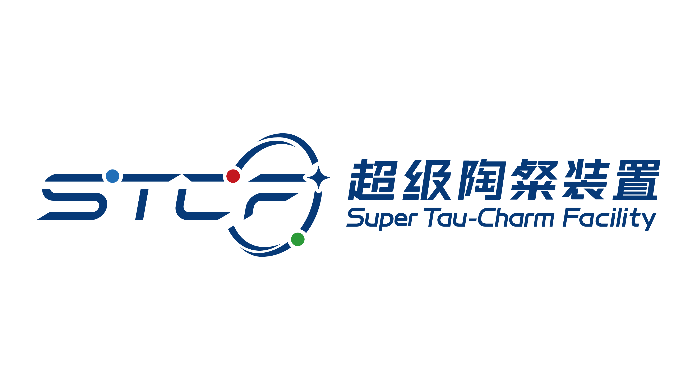 STCF
对撞环真空室结构和材料
对撞环真空室的主要材料：
SuperKEKBLER
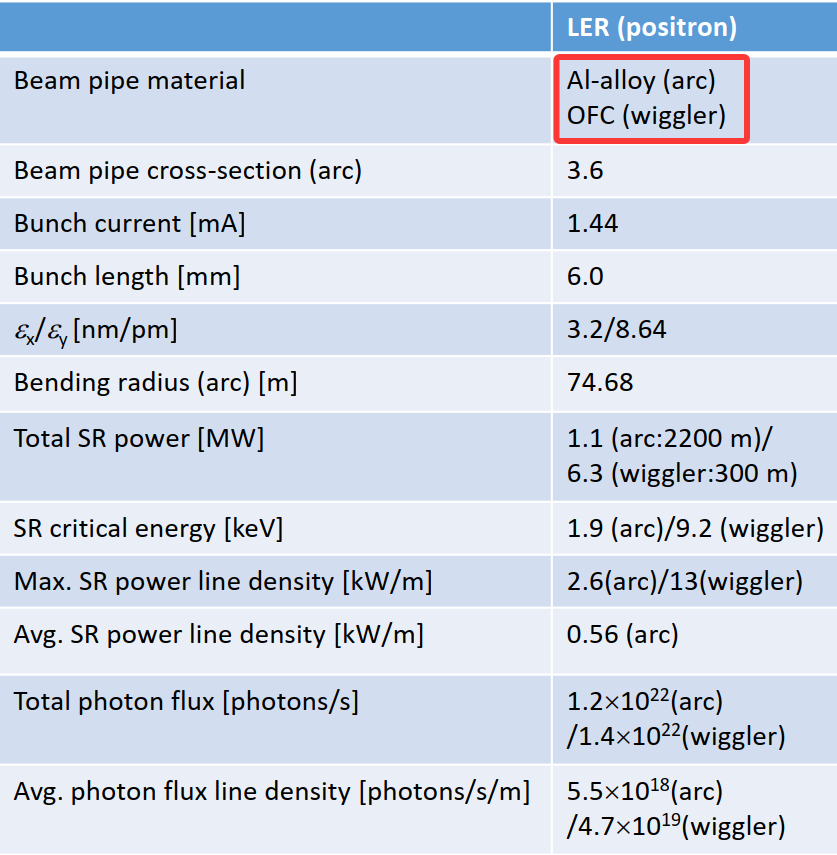 正电子环：
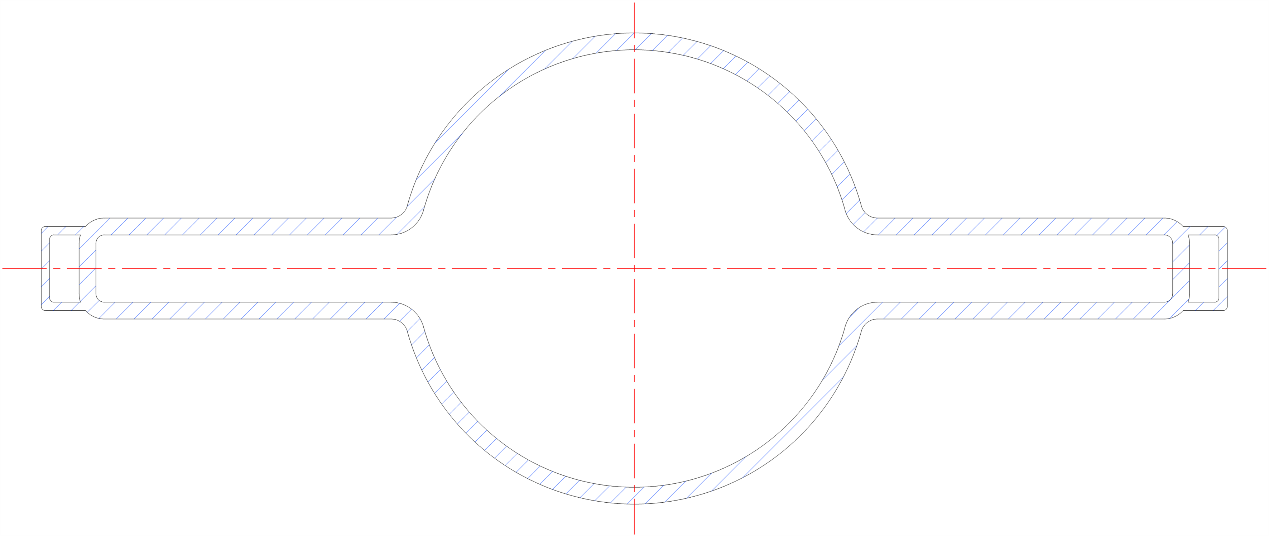 拟采用铝合金（Al 6063）和无氧铜的材料；
挤压成型；
标准真空室长2米～6米。
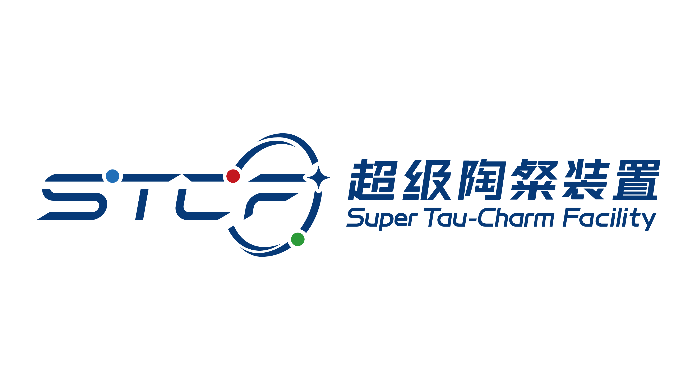 STCF
	对撞环真空室结构和材料
对撞环真空室的主要材料：
SuperKEKBLER
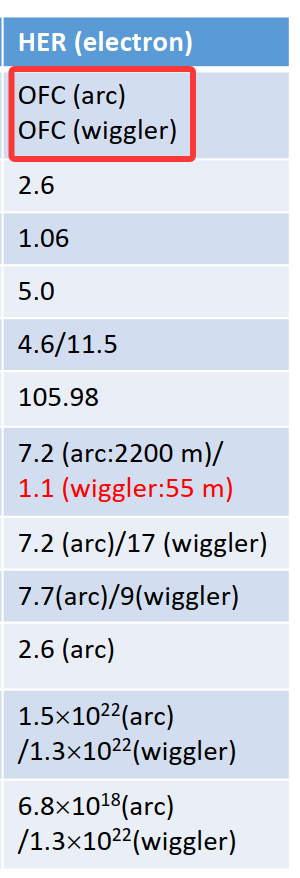 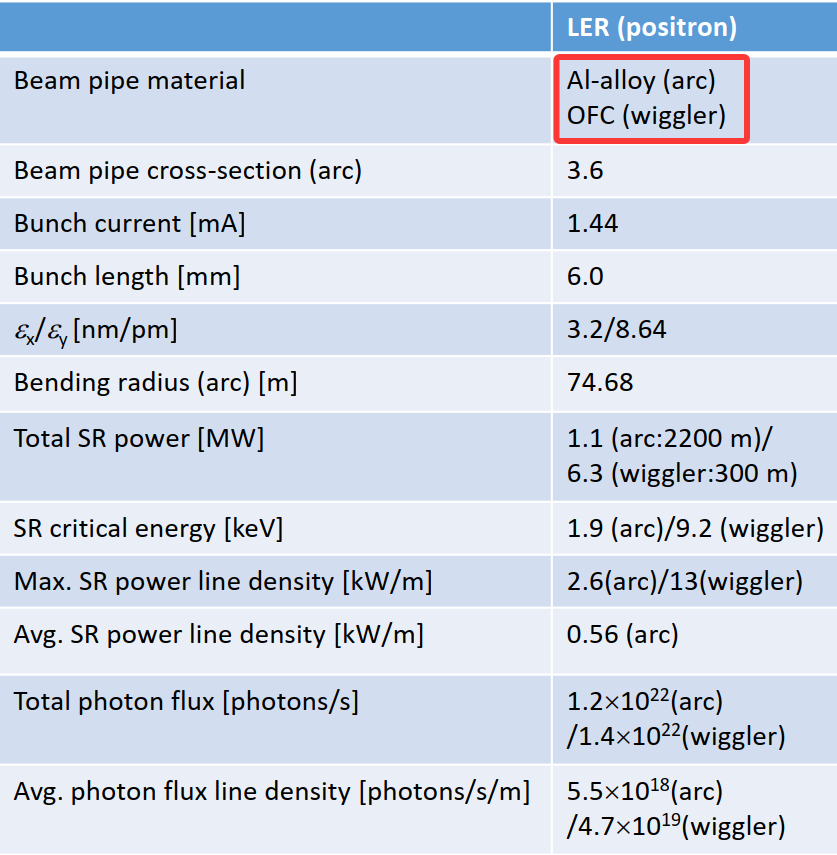 电子环：
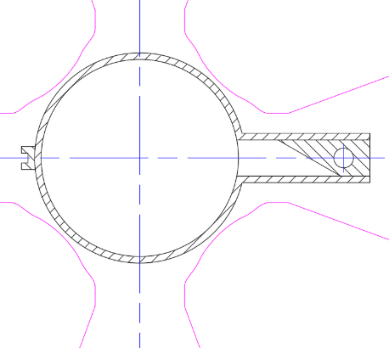 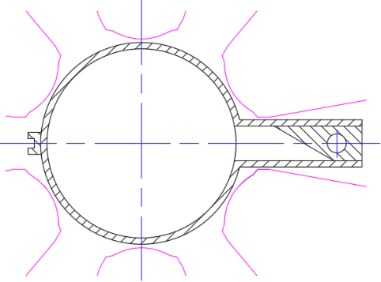 拟采用无氧铜（OFHC）或铬镐铜（CrCu，C18200）；
电子束焊焊接；
标准真空室长2米～6米。
也考虑挤压拉制工艺成型。
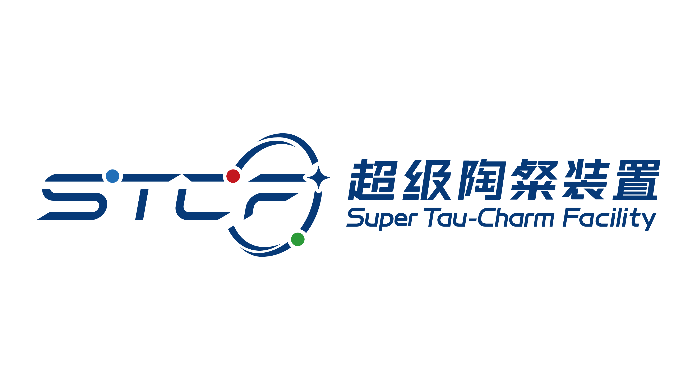 STCF
	正电子环电子云效应（ECE）
STCF采取的措施：
SuperKEKB的经验
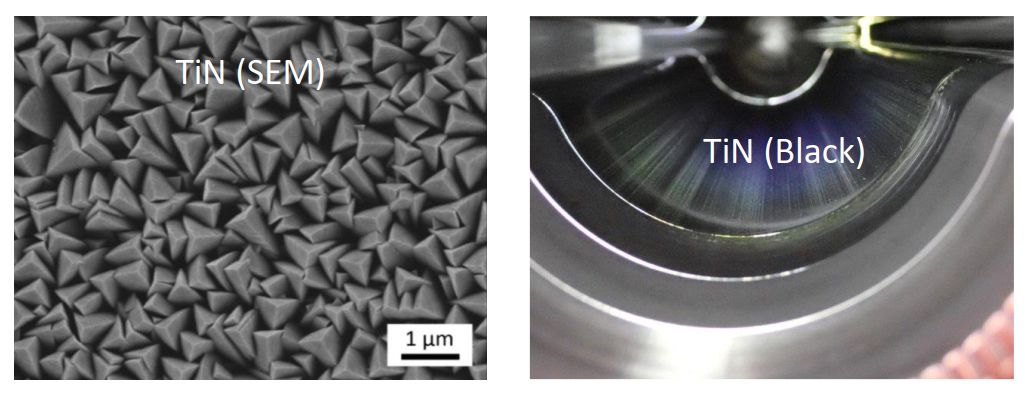 镀TiN膜；
加局部磁场；
侧室带沟槽结构
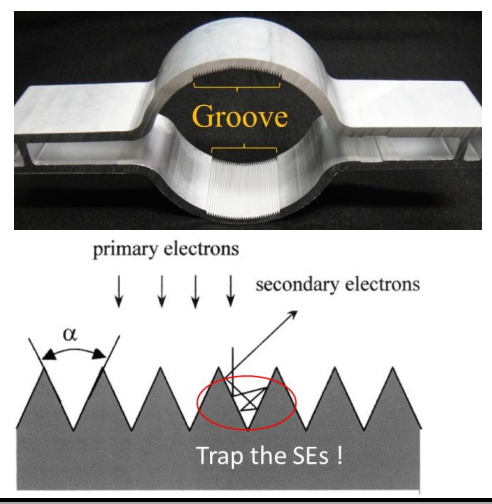 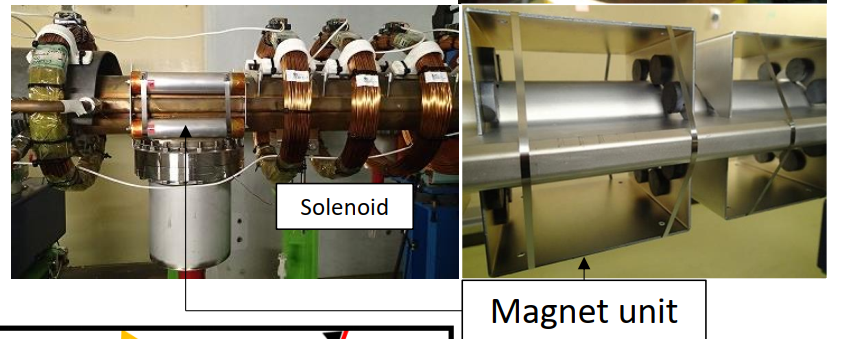 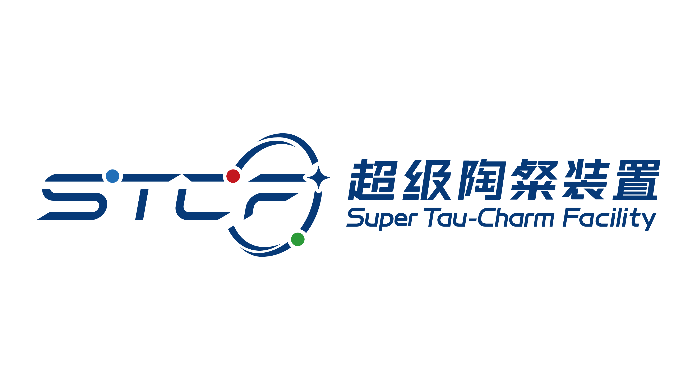 STCF
	正电子环电子云效应（ECE）
SuperKEKB的经验：
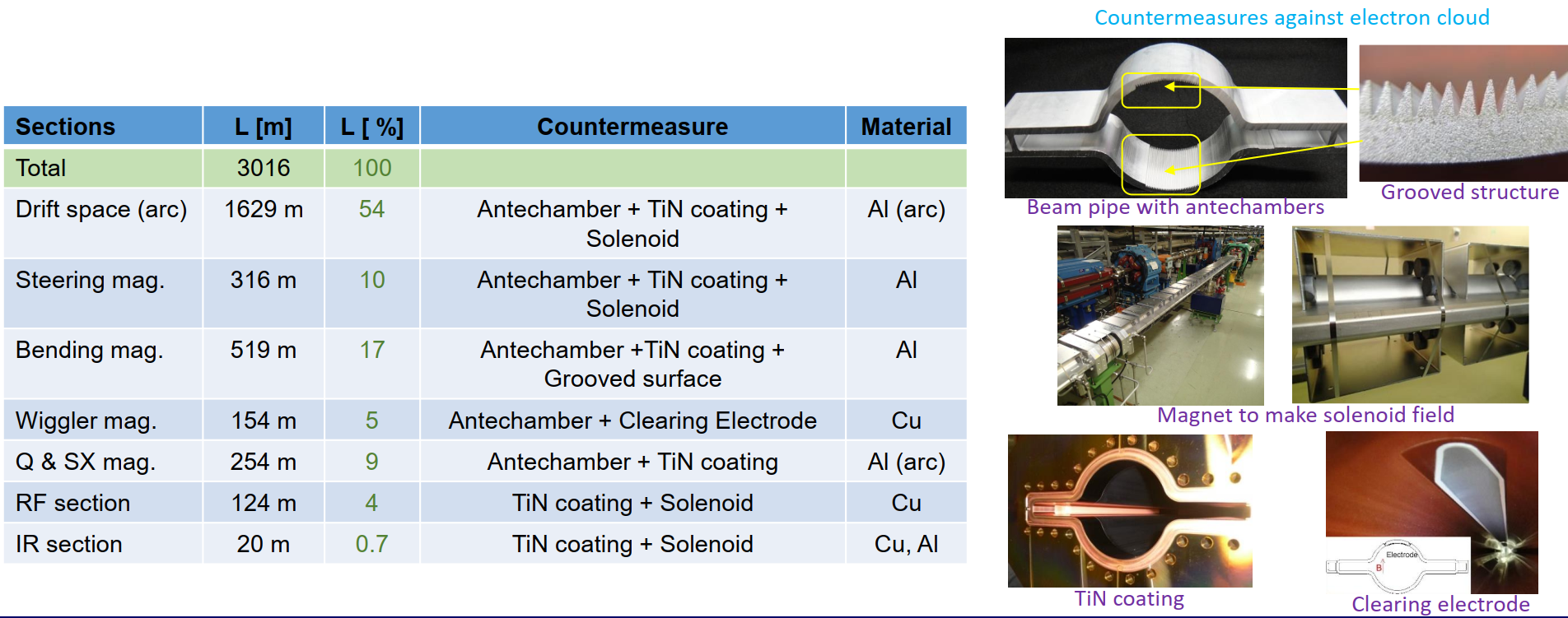 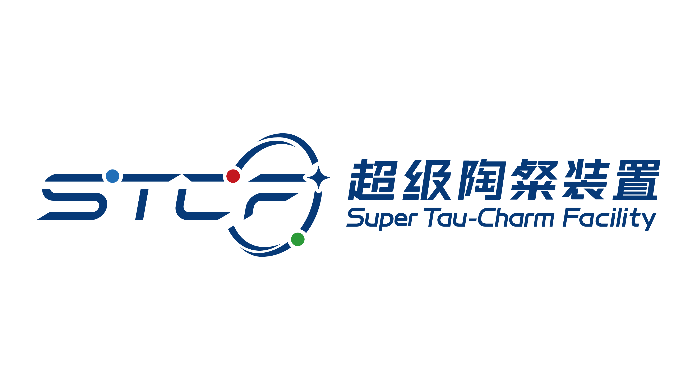 阻抗的问题
STCF
STCF采取的措施：
要求：所有的法兰、波纹管、真空泵抽口都必须采用带RF屏蔽的设计，以降低它们对阻抗的贡献。
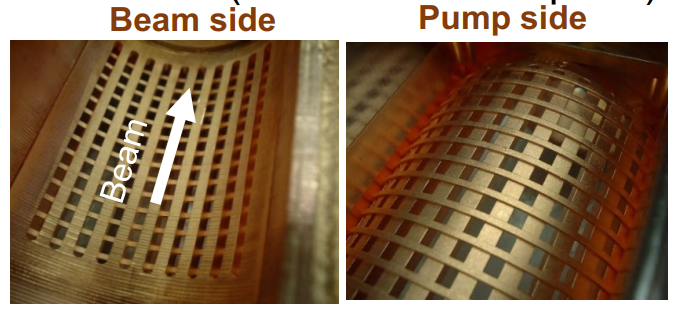 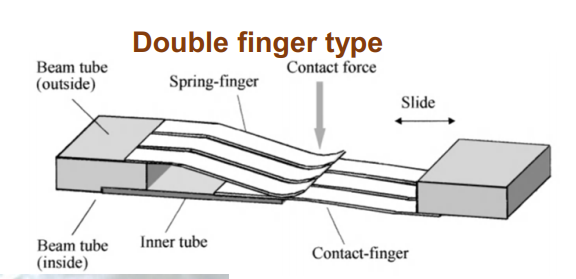 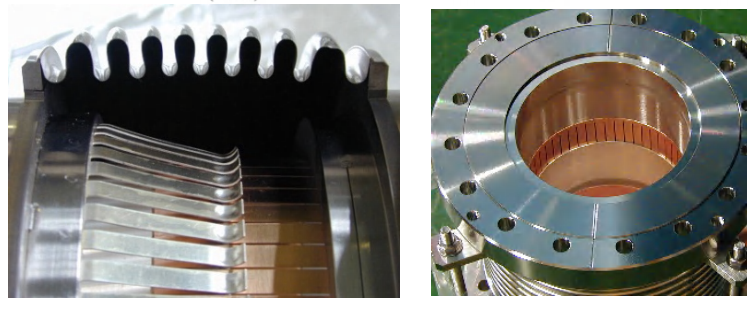 泵开口位置的屏蔽
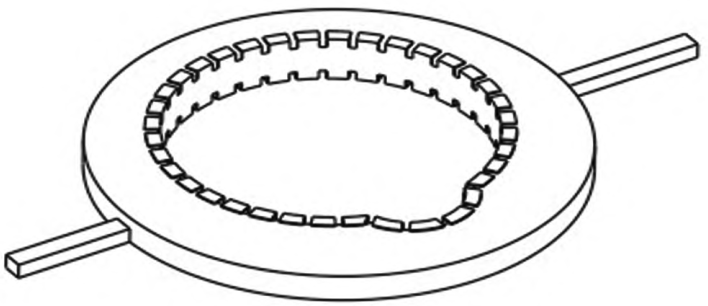 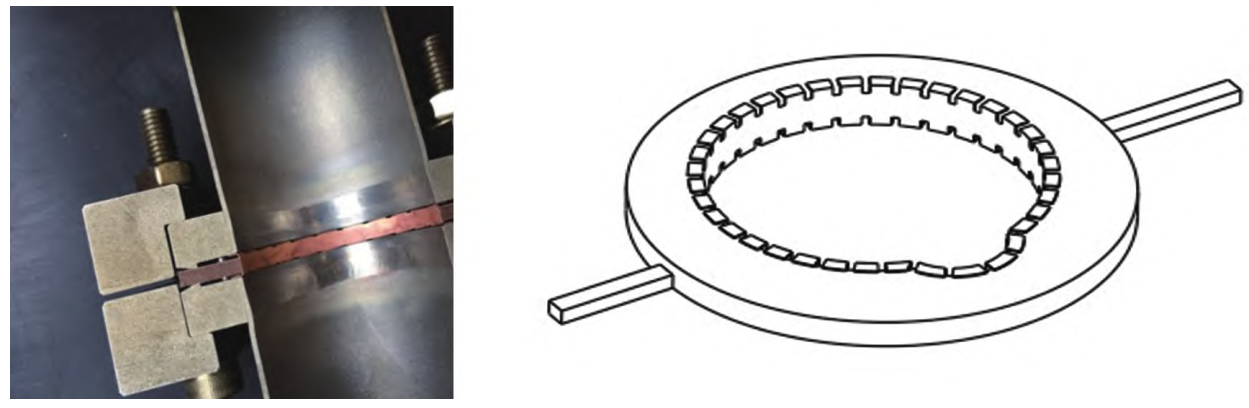 波纹管位置的屏蔽
铜垫圈位置的屏蔽
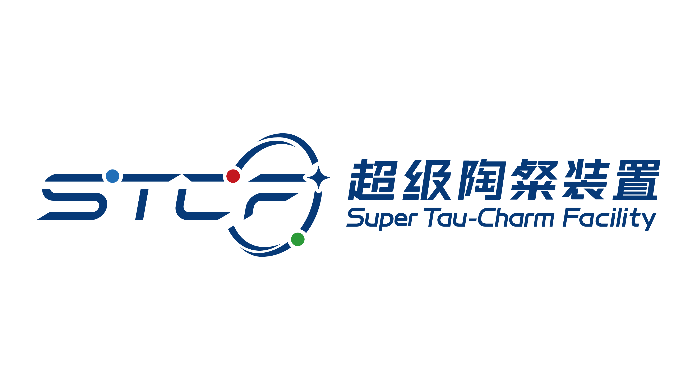 对撞环抽气系统设计方案
STCF
用NEG分布设置与离子泵集中设置相结合
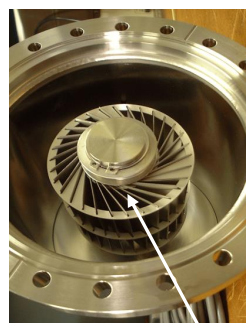 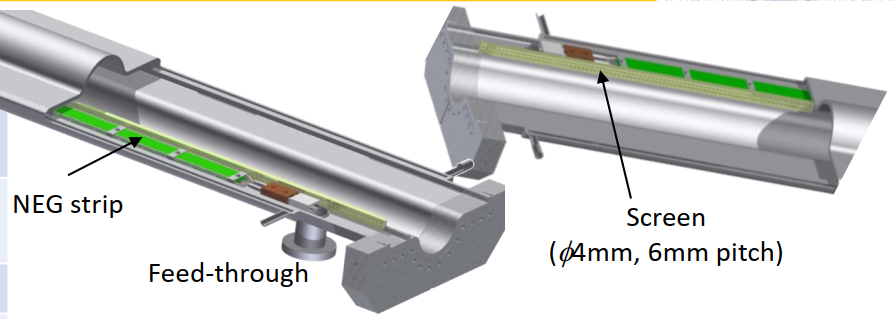 NEG strip（NEG条）
NEG pump
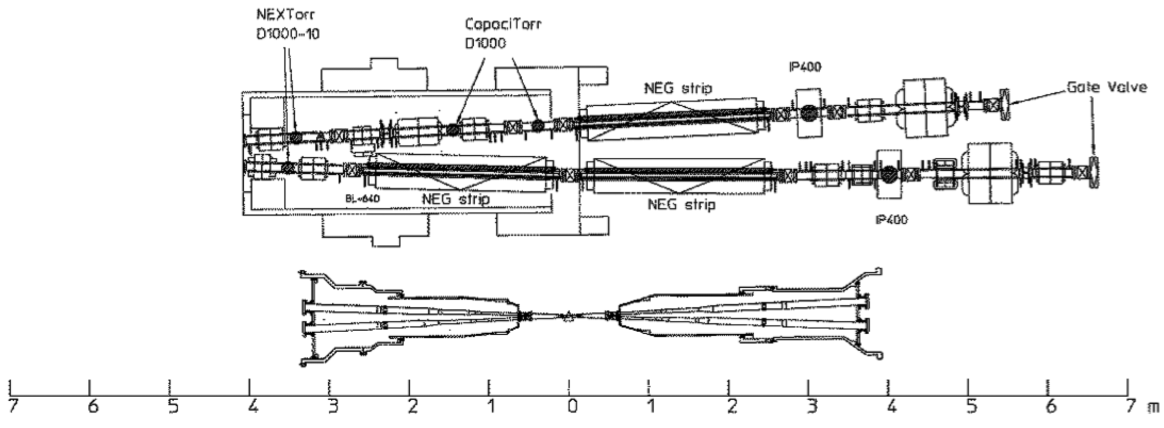 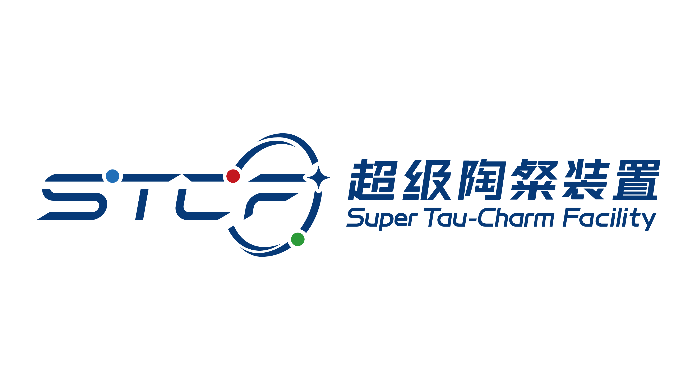 真空系统设计所需参数
STCF
一、 物理
	束流能量、流强



	总束流寿命要求、残余气体散射束流寿命要求
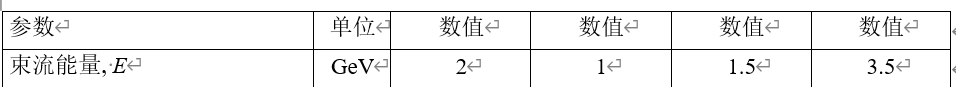 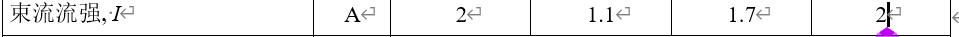 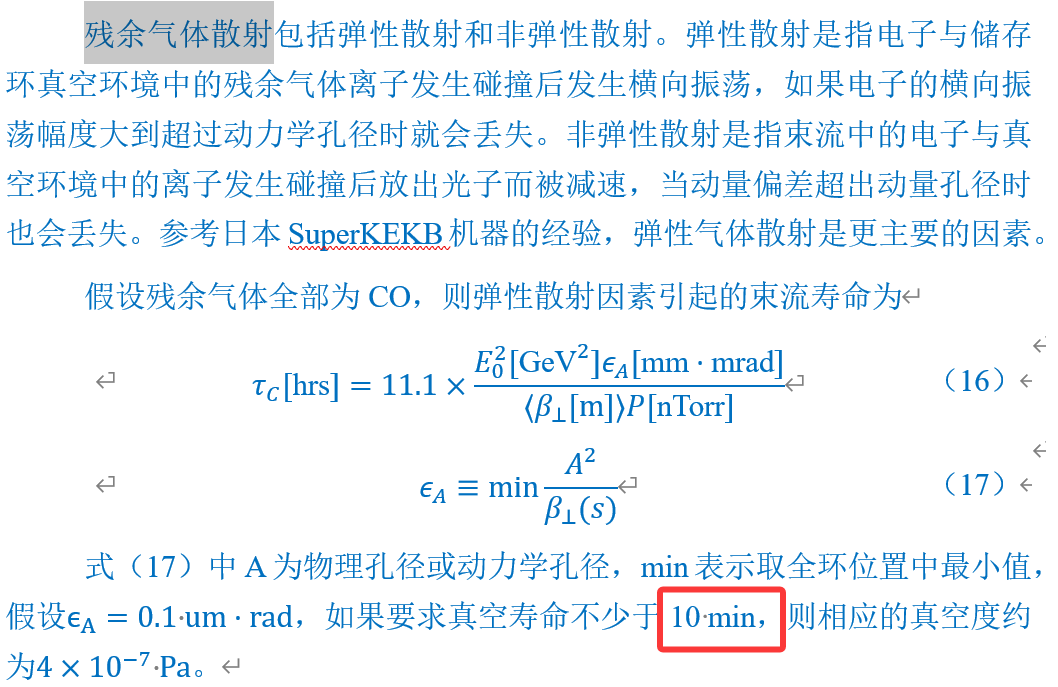 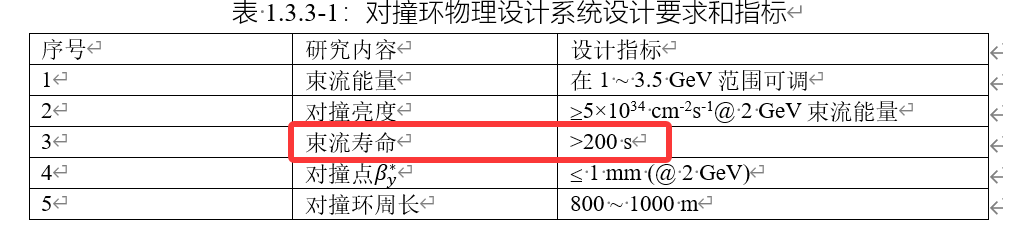 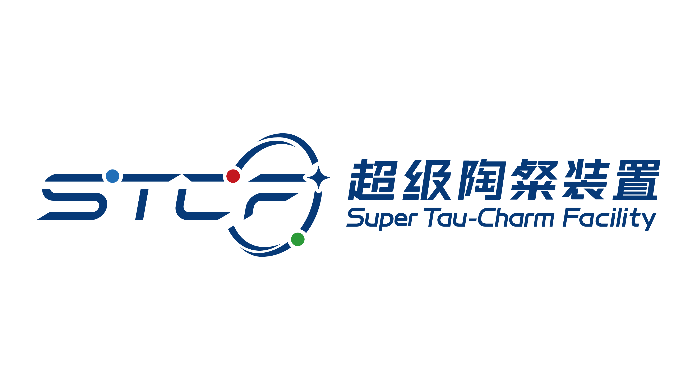 真空系统设计所需参数
STCF
终聚焦望远镜段（FFT）采用Doublet聚焦结构，分别由超导和常温两组四极磁铁构成。
用于局部垂直色品校正的CCY段包括CCY1、CCY2和CCY3段。
局部水平色品校正CCX段的设计类似于CCY段。
Crab六极磁铁段采用对称的布局设计，每一半由5块四极磁铁组成，匹配段由八块四极磁铁组成。
一、 物理
	储存环磁聚焦结构设计









对撞区Lattice布局设计采用模块化功能设计，包括用于将IP处函数压缩到极小值的终聚焦望远镜段（FFT）、垂直/水平局部色品校正段（CCY/CCX）、Crab六极磁铁段（CS）、用于连接对撞区到长直线节的匹配段（MS）等。【缺少相应的尺寸参数】
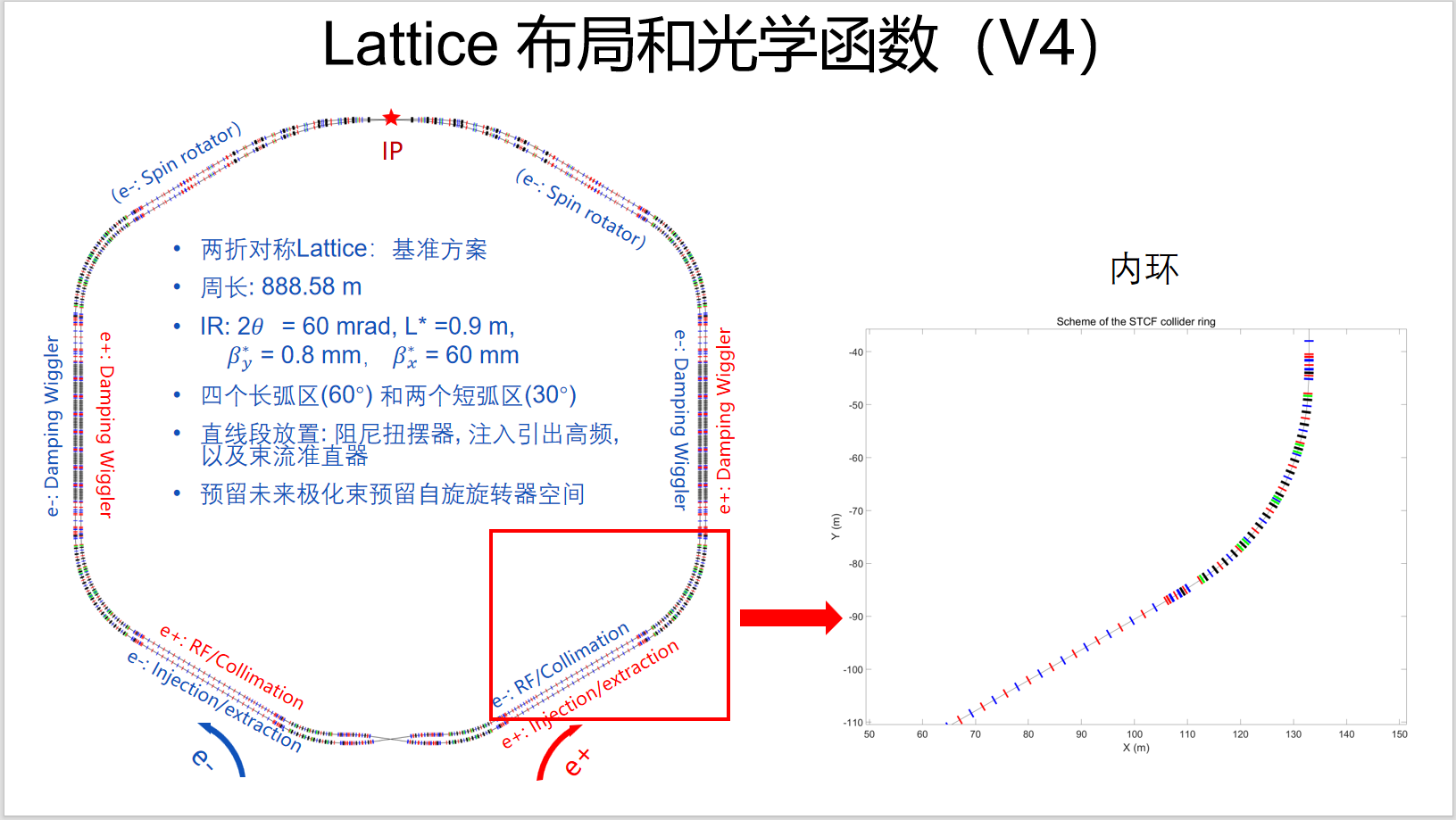 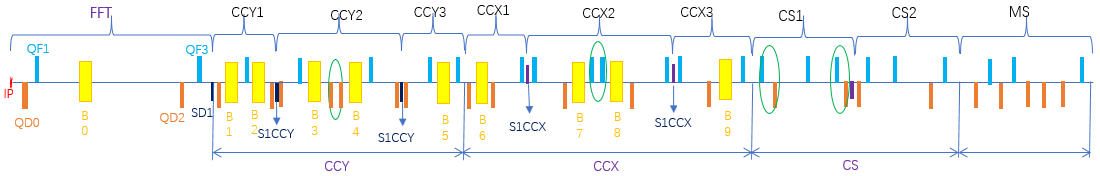 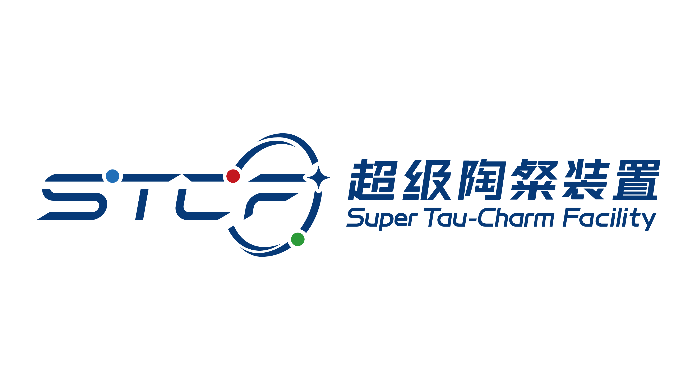 真空系统设计所需参数
STCF
一、 物理
	储存环磁聚焦结构设计

大弧区和小弧区采用相同的标准FODO单元设计。每个FODO 单元长4.7 m，偏转6，相移90，动量压缩因子4.9×10-3。每个单元有4个0.8 m长漂移节，用来放置六极磁铁和束流准直器。
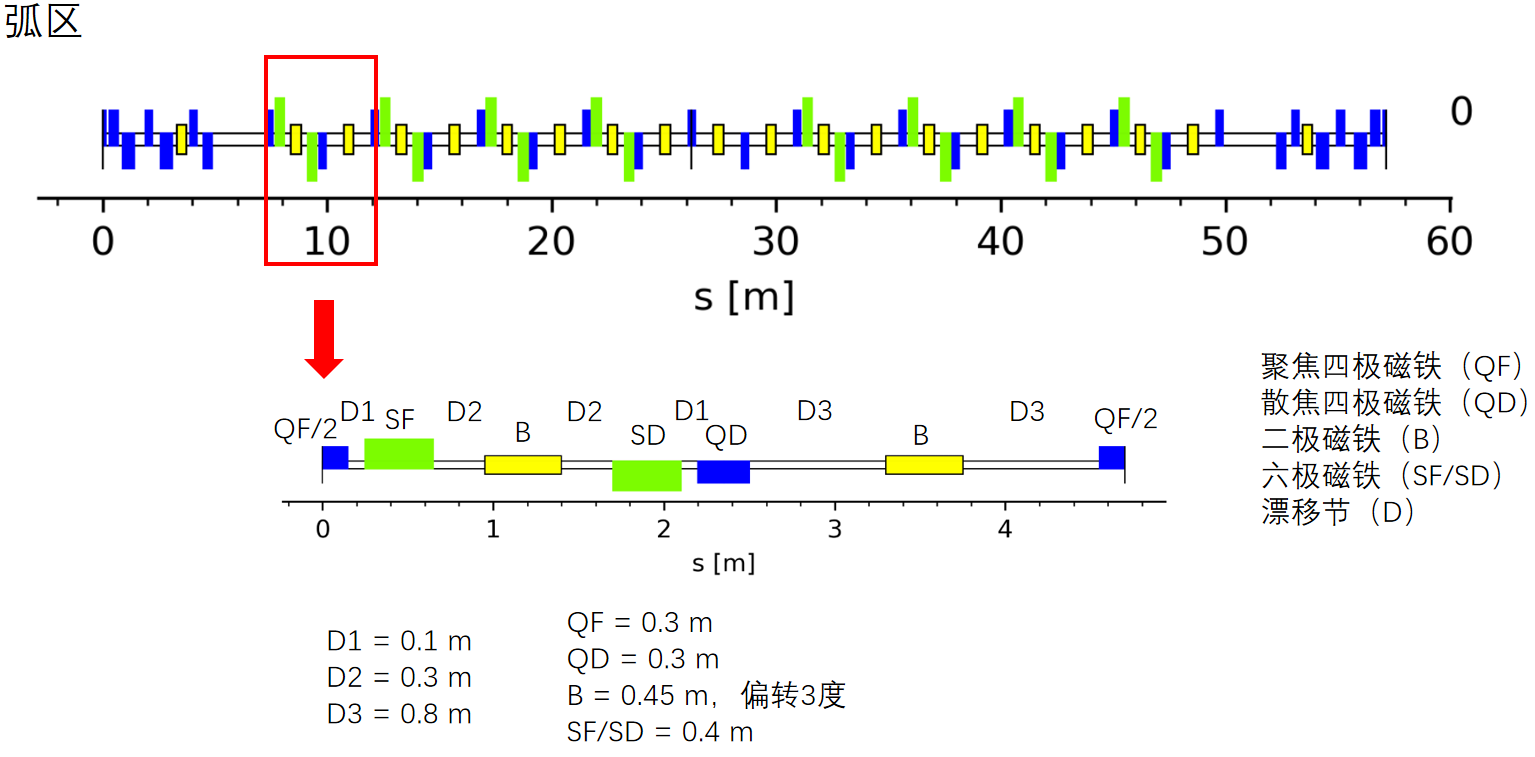 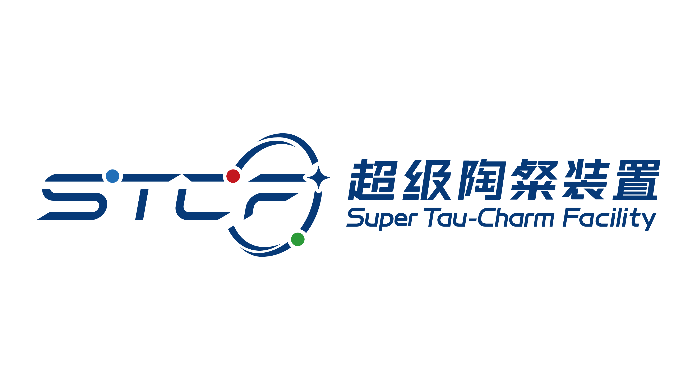 真空系统设计所需参数
STCF
一、 物理
	储存环磁聚焦结构设计

交叉区采用两组二极磁铁实现两个束线的交叉与分离。为了实现消色散，每组弯铁之间采用一个相移为的Triplet结构。同时在交叉区中间采用两组Doublet结构，为了减小束团交叉时的碰撞几率，该处的β函数设计的比较较大，从而该处的束团尺寸也比较大。交叉区长度为24.4 m，分离距离为2 m。
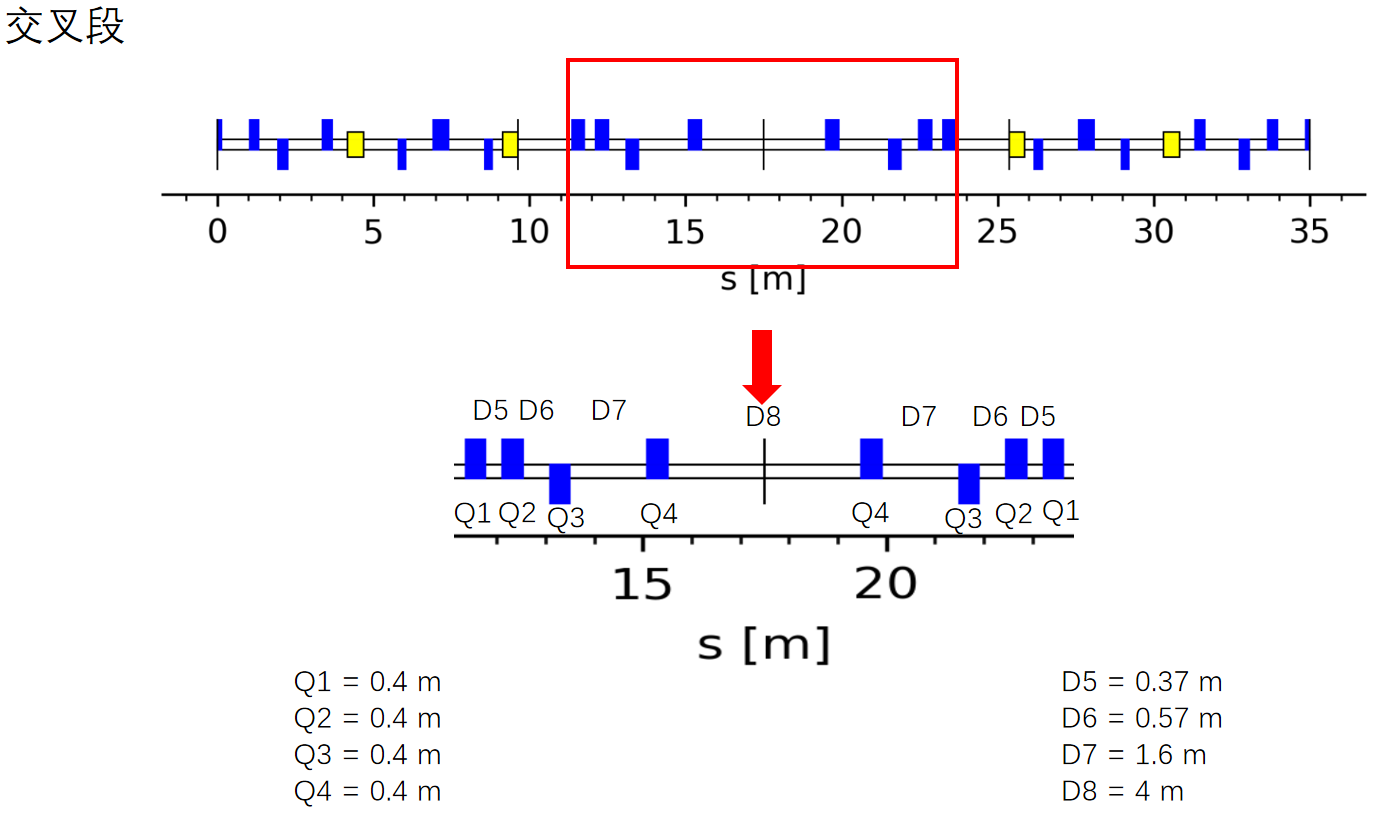 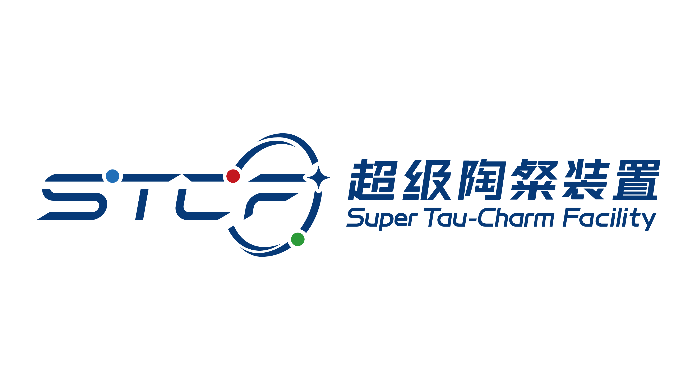 真空系统设计所需参数
STCF
一、 物理
	储存环磁聚焦结构设计

对撞环中的直线段，除了通用直线节，根据功能不同还包括注入引出段、阻尼扭摆磁铁段、高频段、束流准直段等。
通用直线节也是采用标准的FODO结构，每个FODO单元长5 m，相移30，包含两个漂移节，每个2.2 m。
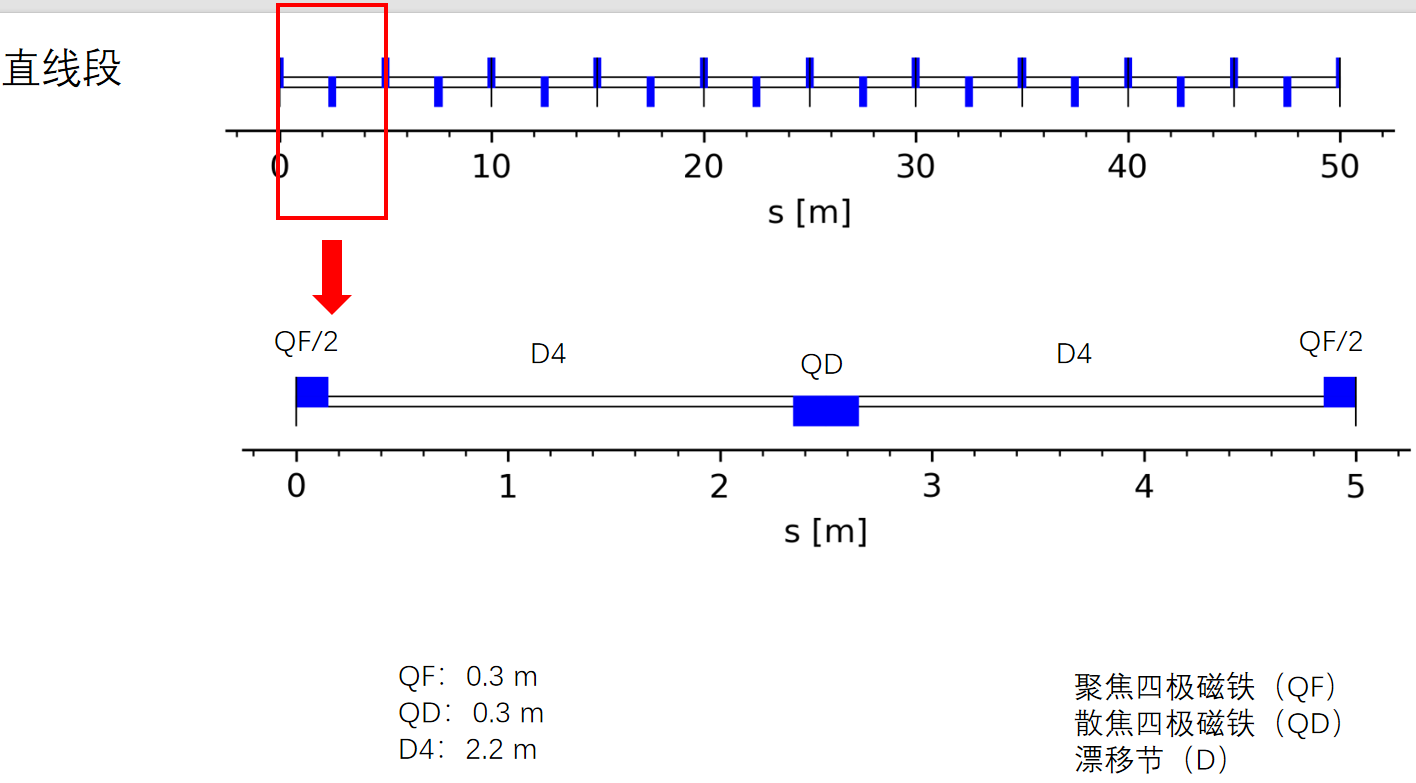 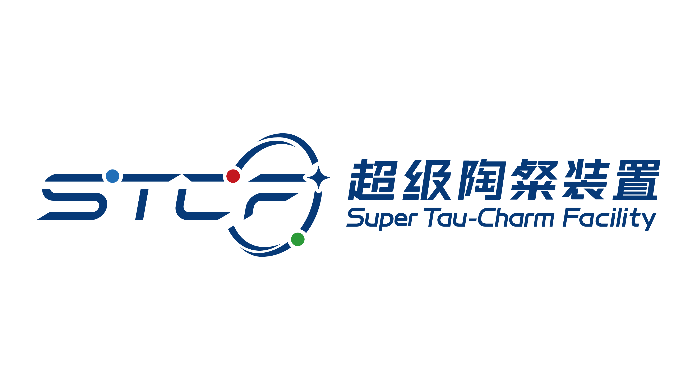 真空系统设计所需参数
STCF
一、 物理
	弯转磁铁偏转角度及磁场强度


更新时间为2024.12.30
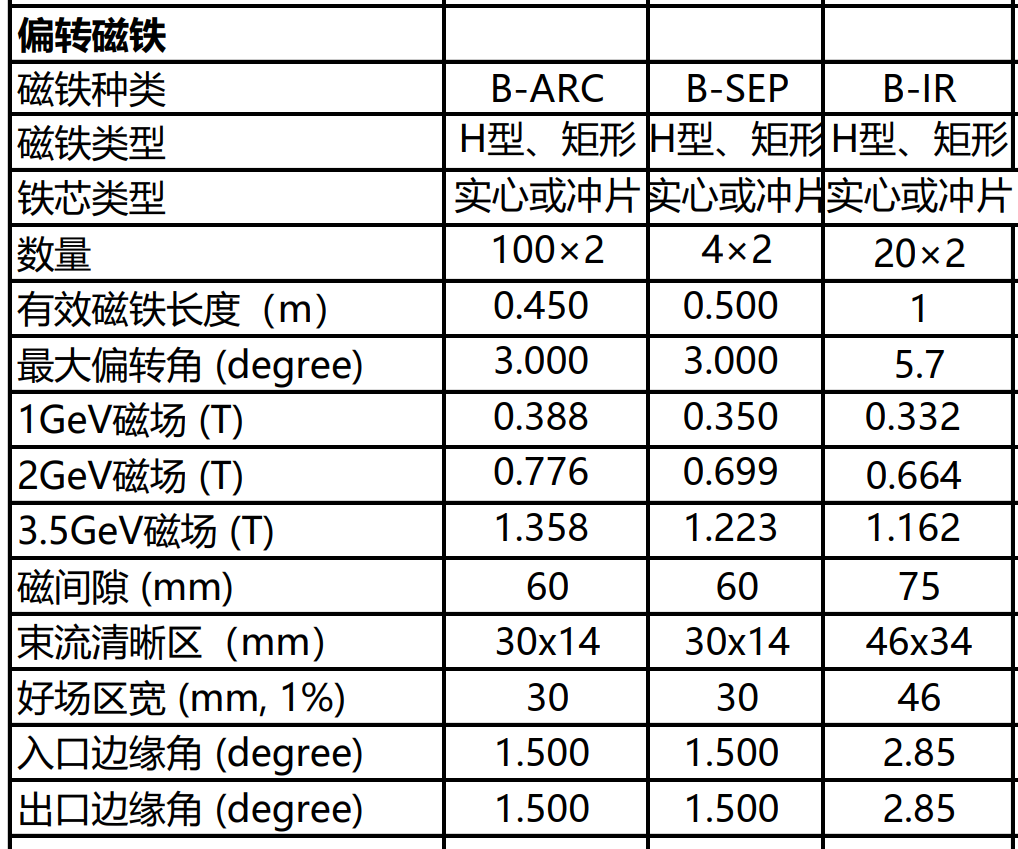 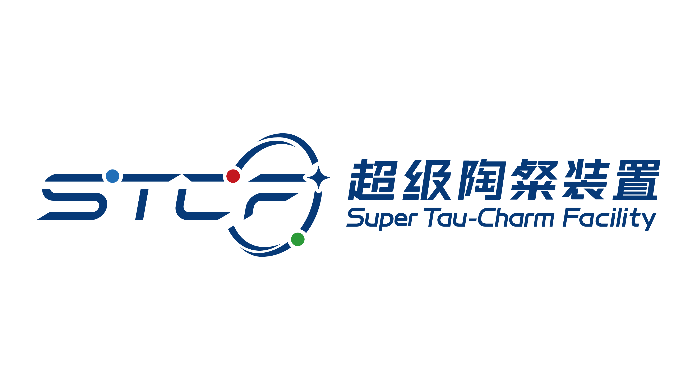 真空系统设计所需参数
STCF
一、 物理
	各区段运行真空度要求（弧区、对撞区、对撞点）














	各区段束流清晰区要求
磁铁参数表上有束流清晰区
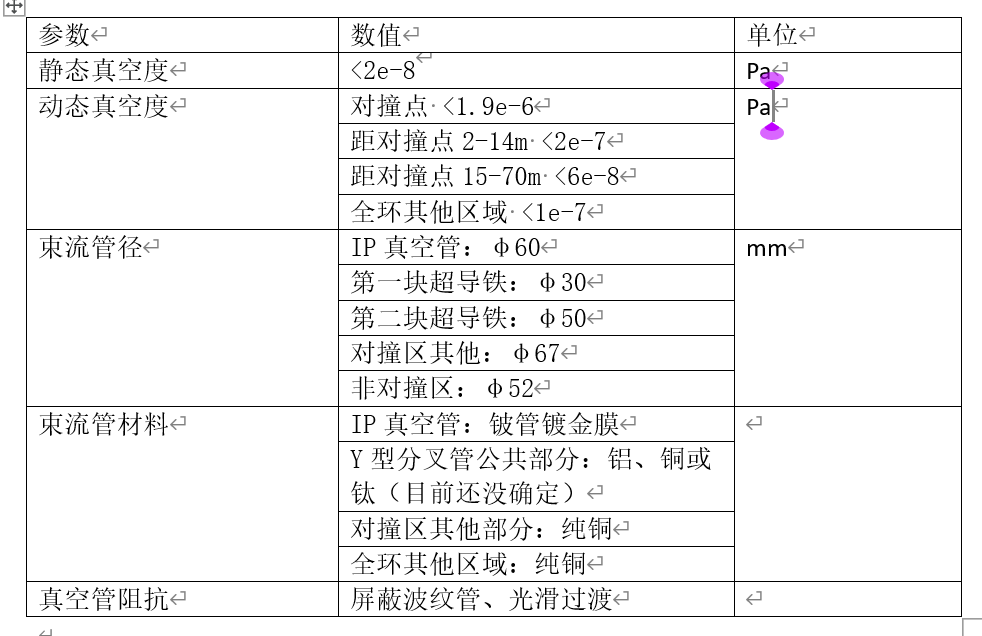 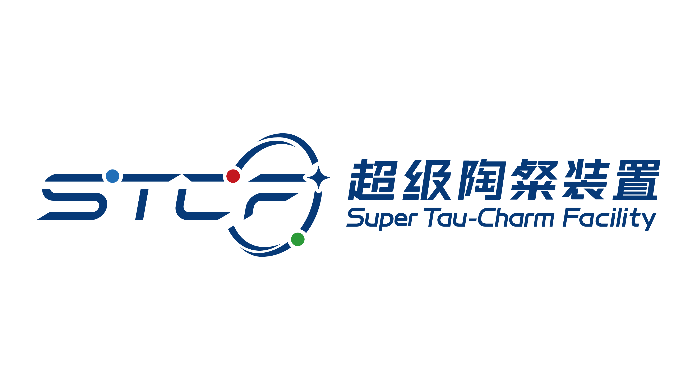 真空系统设计所需参数
STCF
一、 物理
	各典型区段束流轨道偏差联锁阈值设置
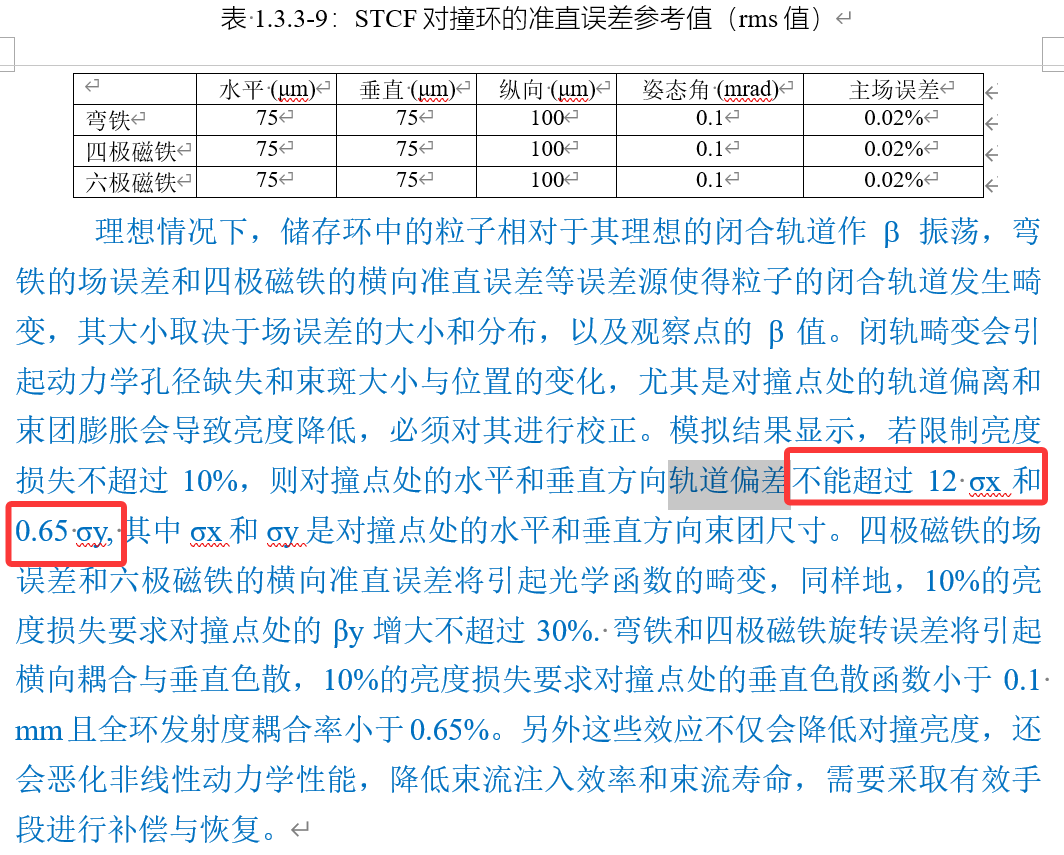 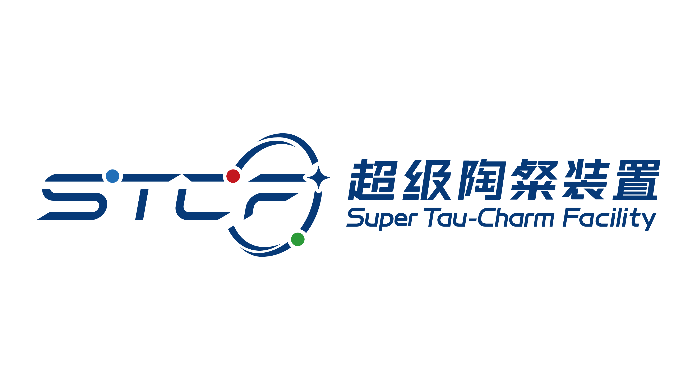 真空系统设计所需参数
STCF
一、 物理
	阻抗对真空室材料、束流通道结构要求
要求：所有的法兰、波纹管、真空泵抽口都必须采用带RF屏蔽的设计，以降低它们对阻抗的贡献。
	束流准直器设置位置及最小孔径
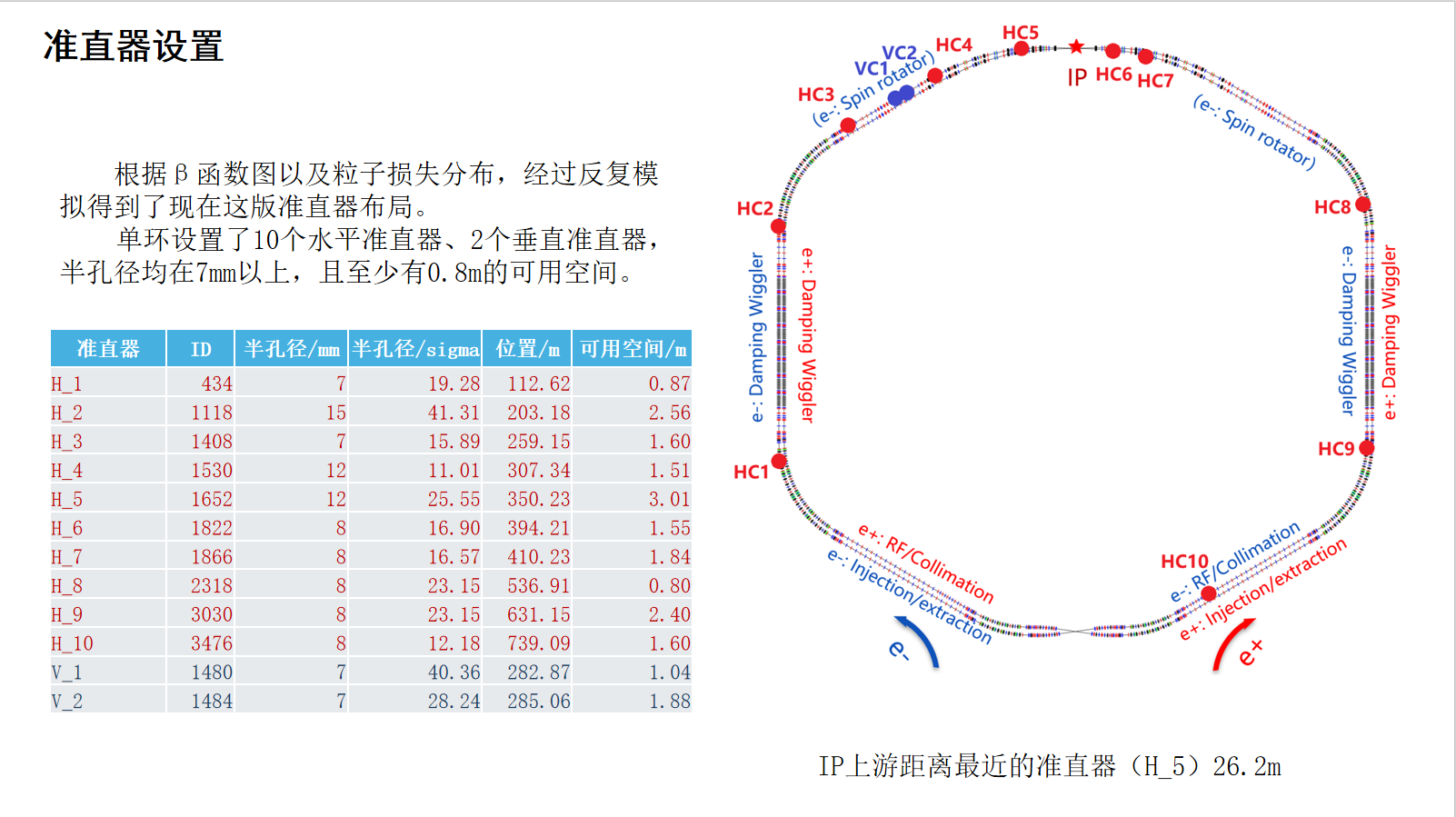 STCF对撞环中的束流准直器分为三类：一是弧区准直器，主要用来清除Touschek散射的粒子；二是对撞区准直器，主要用来阻挡对撞区外的束流损失粒子（包括真空散射）进入对撞区，并对区域内发生的Touschek散射粒子进行准直；三是直线段准直器，以非线性准直方法（引入非线性Lattice设计）为主，主要用来清除大发射度的粒子，以减轻对撞区准直器的压力。
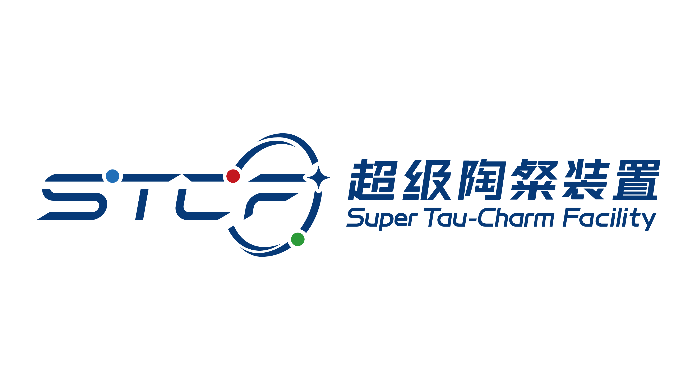 真空系统设计所需参数
STCF
一、 物理
	扭摆器设置及参数（周期、峰值磁场强度）
缺少放置的位置参数


	束流元件机械稳定性要求
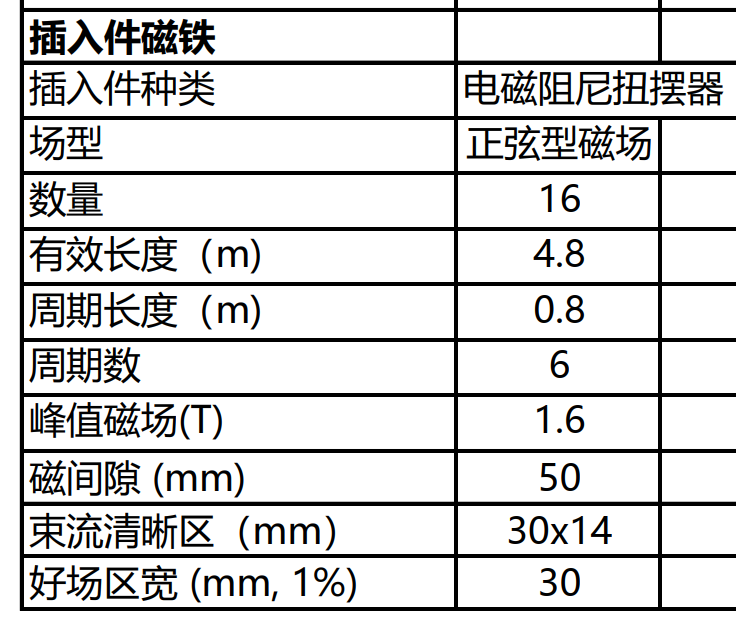 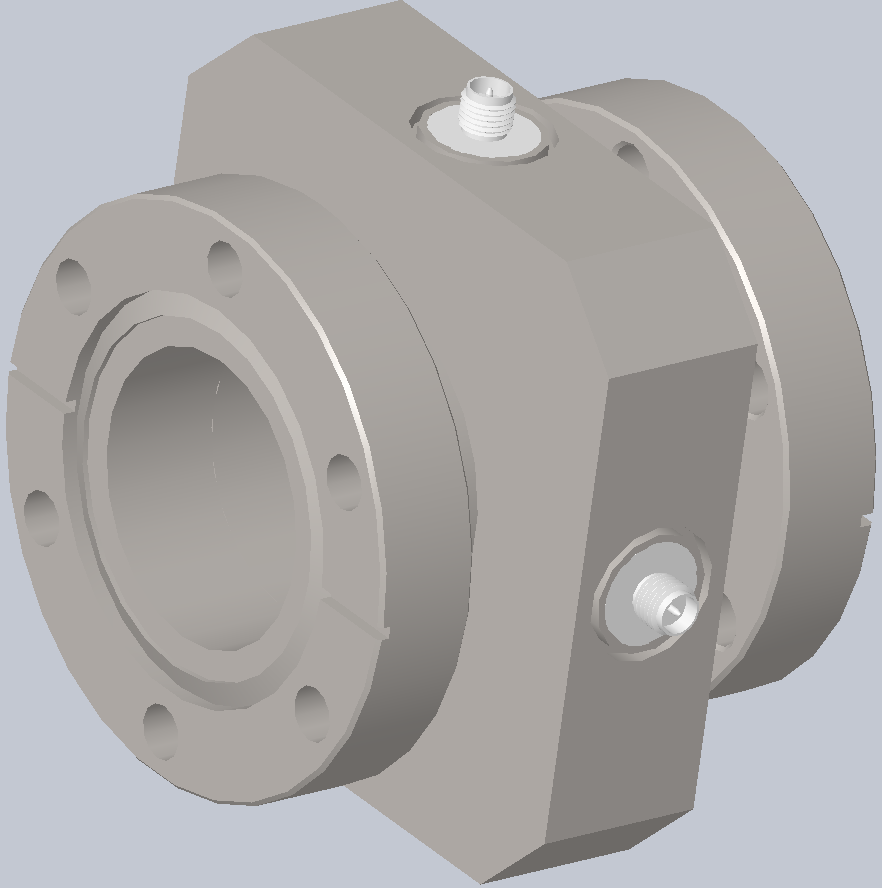 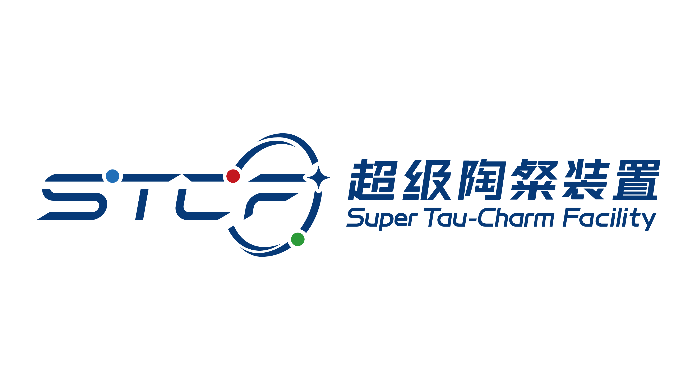 真空系统设计所需参数
STCF
二、磁铁
各类型磁铁孔径／间隙
各类型磁铁截面关键尺寸（磁极区域轮廓、磁轭、线圈）
各类型磁铁纵向关键尺寸（磁轭、线圈）
扭摆器磁间隙、磁极区关键结构尺寸
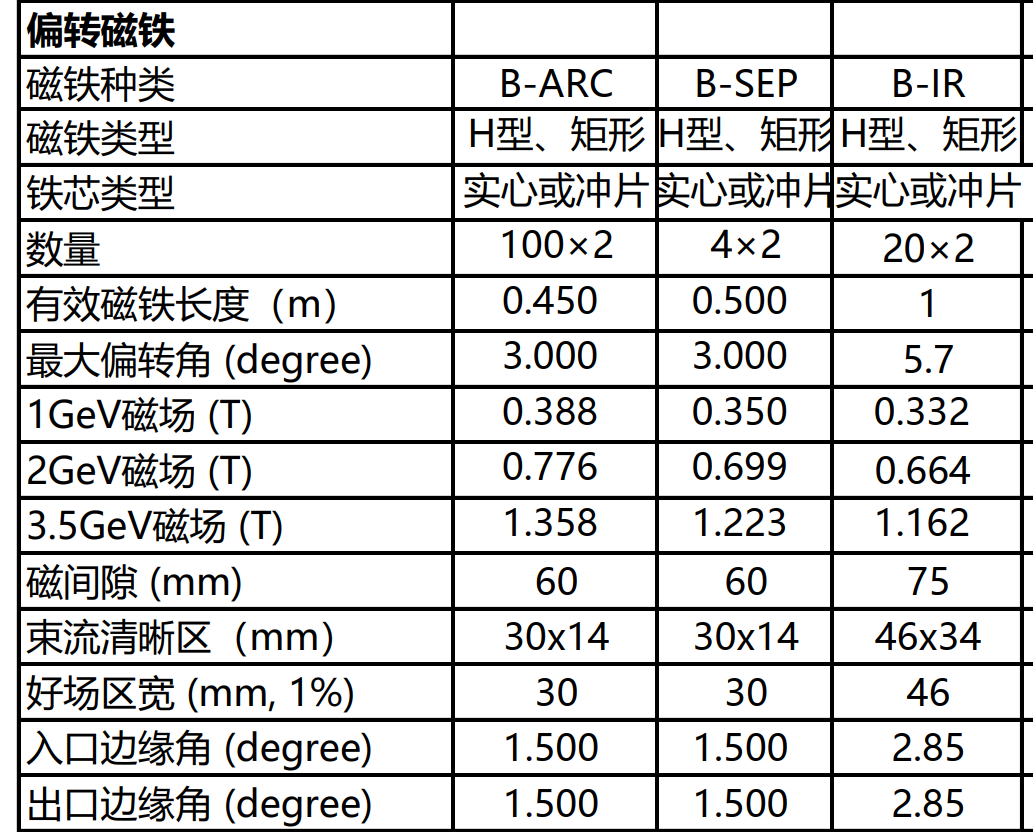 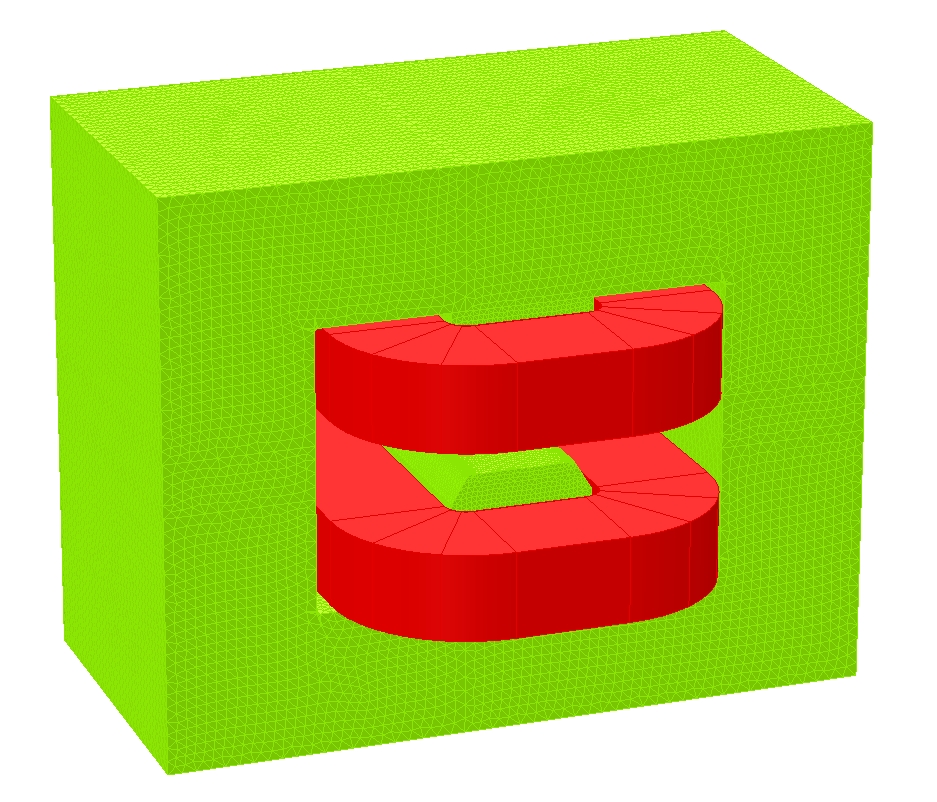 B-ARC
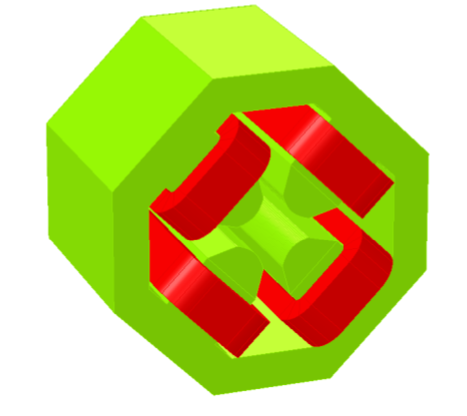 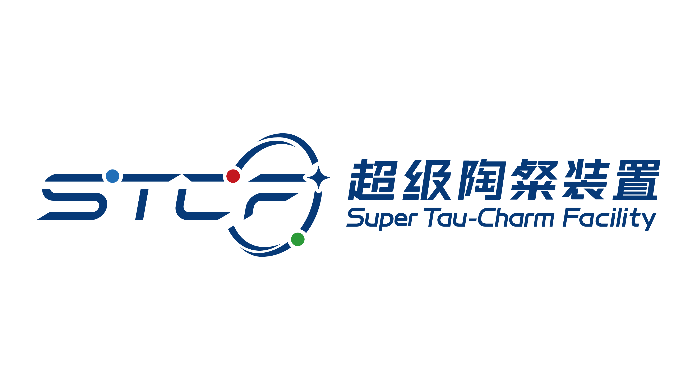 真空系统设计所需参数
STCF
二、磁铁
各类型磁铁孔径／间隙
各类型磁铁截面关键尺寸（磁极区域轮廓、磁轭、线圈）
各类型磁铁纵向关键尺寸（磁轭、线圈）
扭摆器磁间隙、磁极区关键结构尺寸
Q1-IR
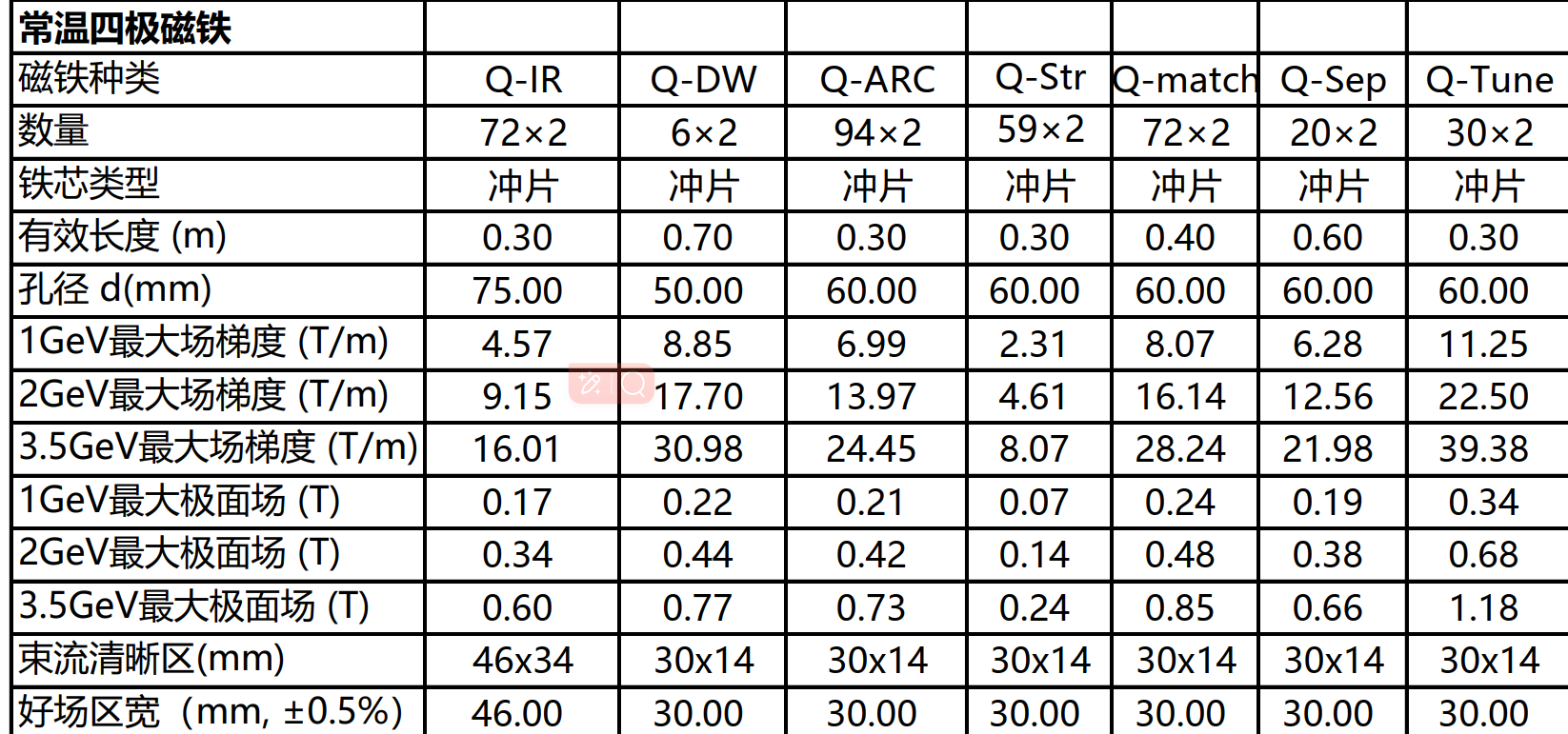 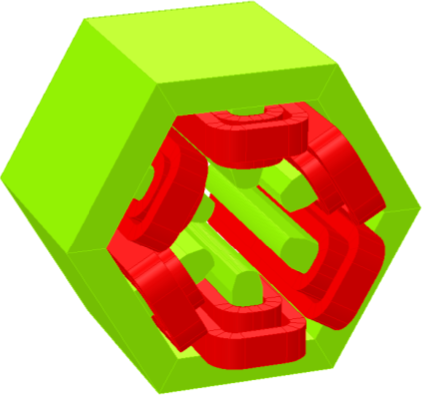 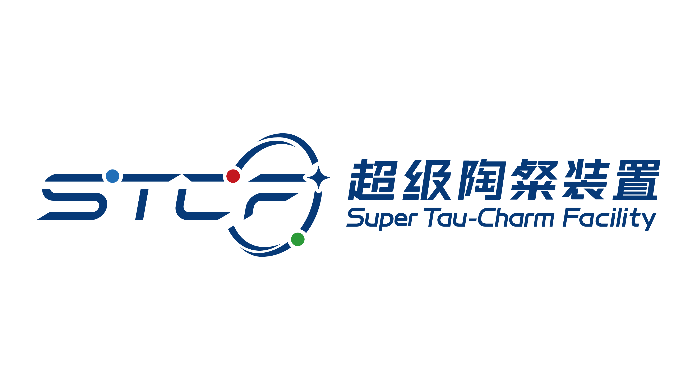 真空系统设计所需参数
STCF
二、磁铁Crabs类型四极磁铁
各类型磁铁孔径／间隙
各类型磁铁截面关键尺寸（磁极区域轮廓、磁轭、线圈）
各类型磁铁纵向关键尺寸（磁轭、线圈）
扭摆器磁间隙、磁极区关键结构尺寸
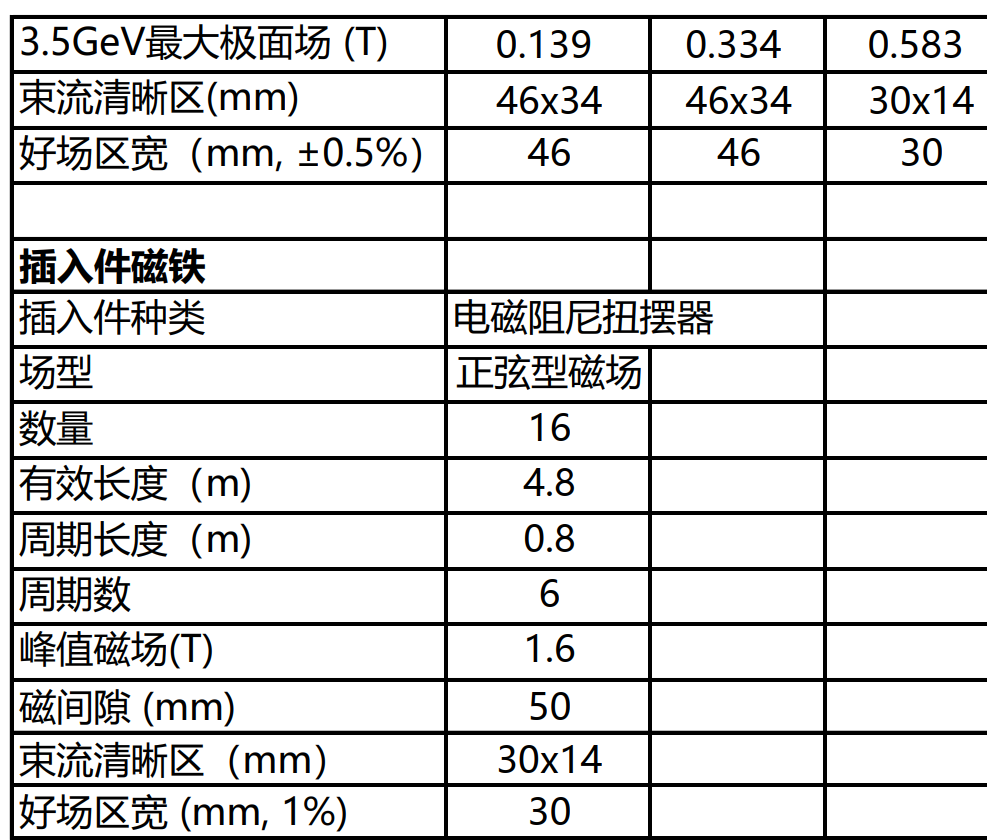 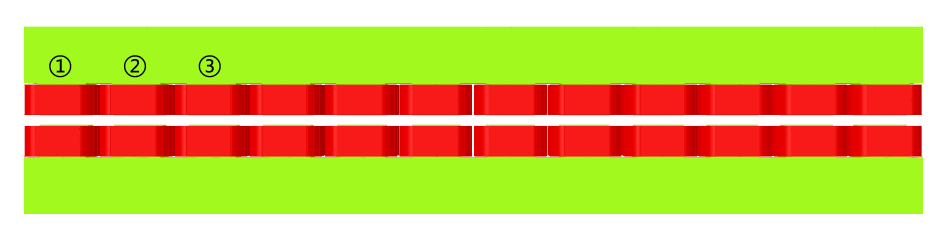 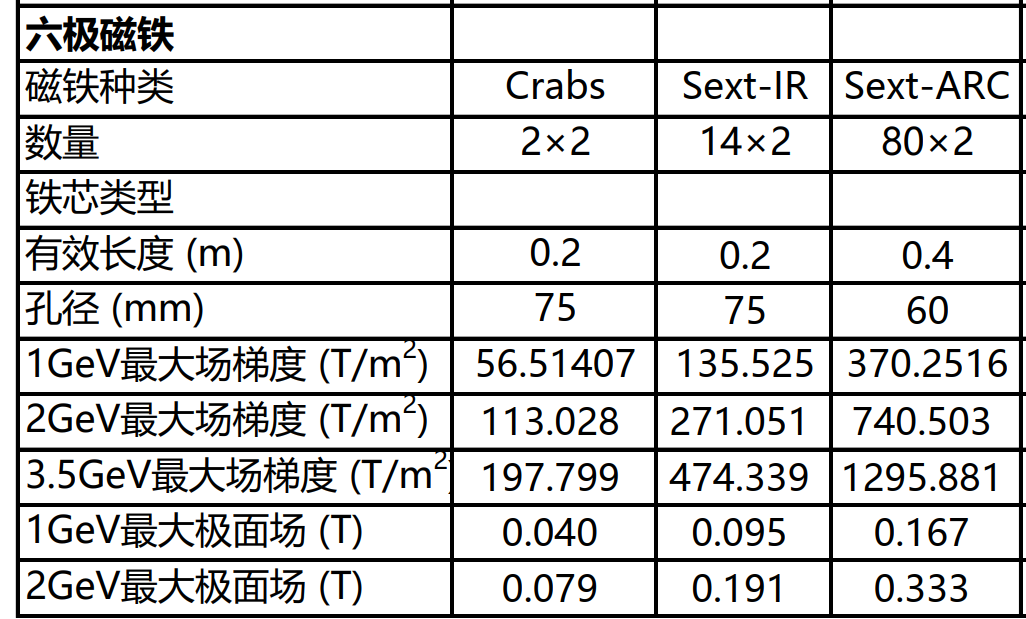 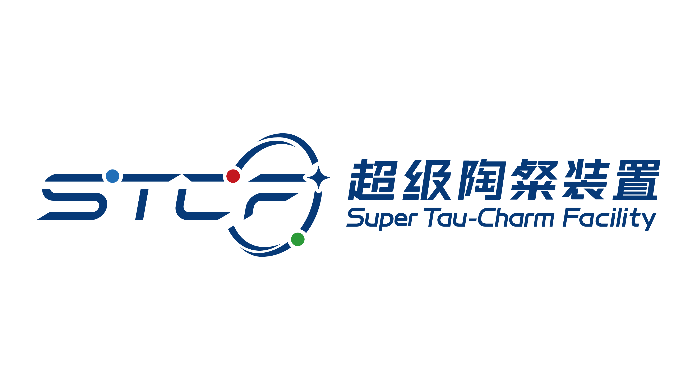 真空系统设计所需参数
STCF
二、磁铁
	对撞区超导磁体恒温器尺寸
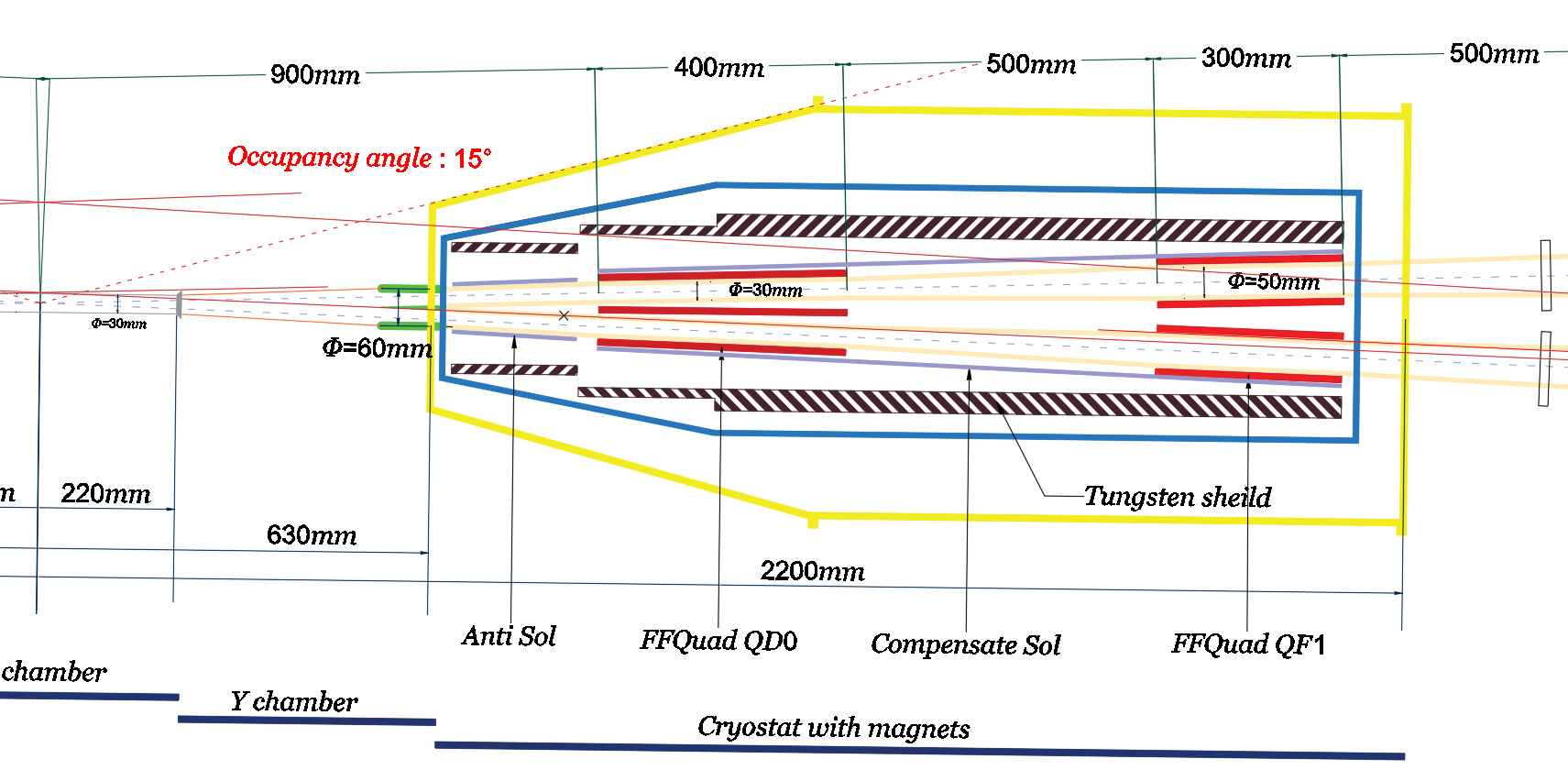 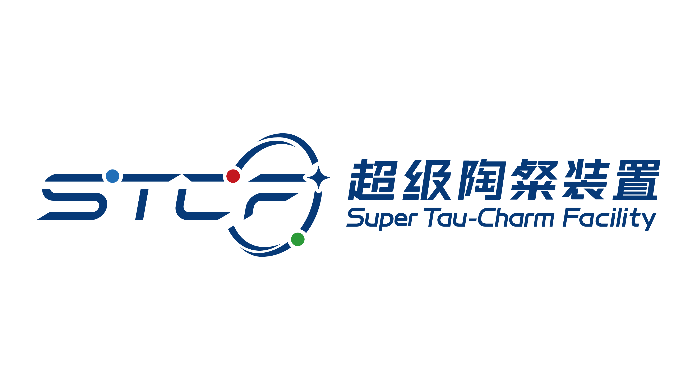 真空系统设计所需参数
STCF
3.束侧
	束流位置探测器设置、截面结构尺寸




4. 探测器
	探测器内孔结构及孔径





5. 同步辐射引出（如有）
	引出位置及张角要求寸
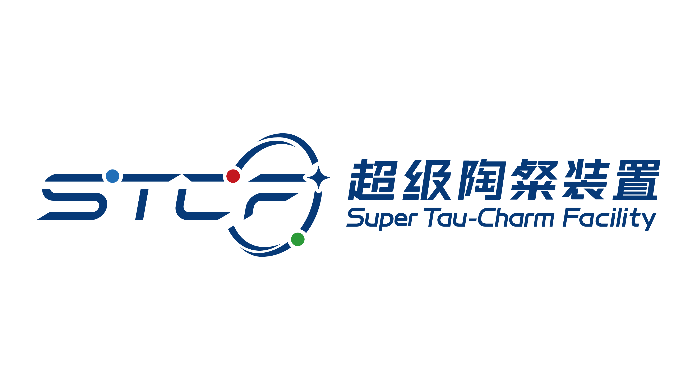 STCF
请各位专家批评指正！